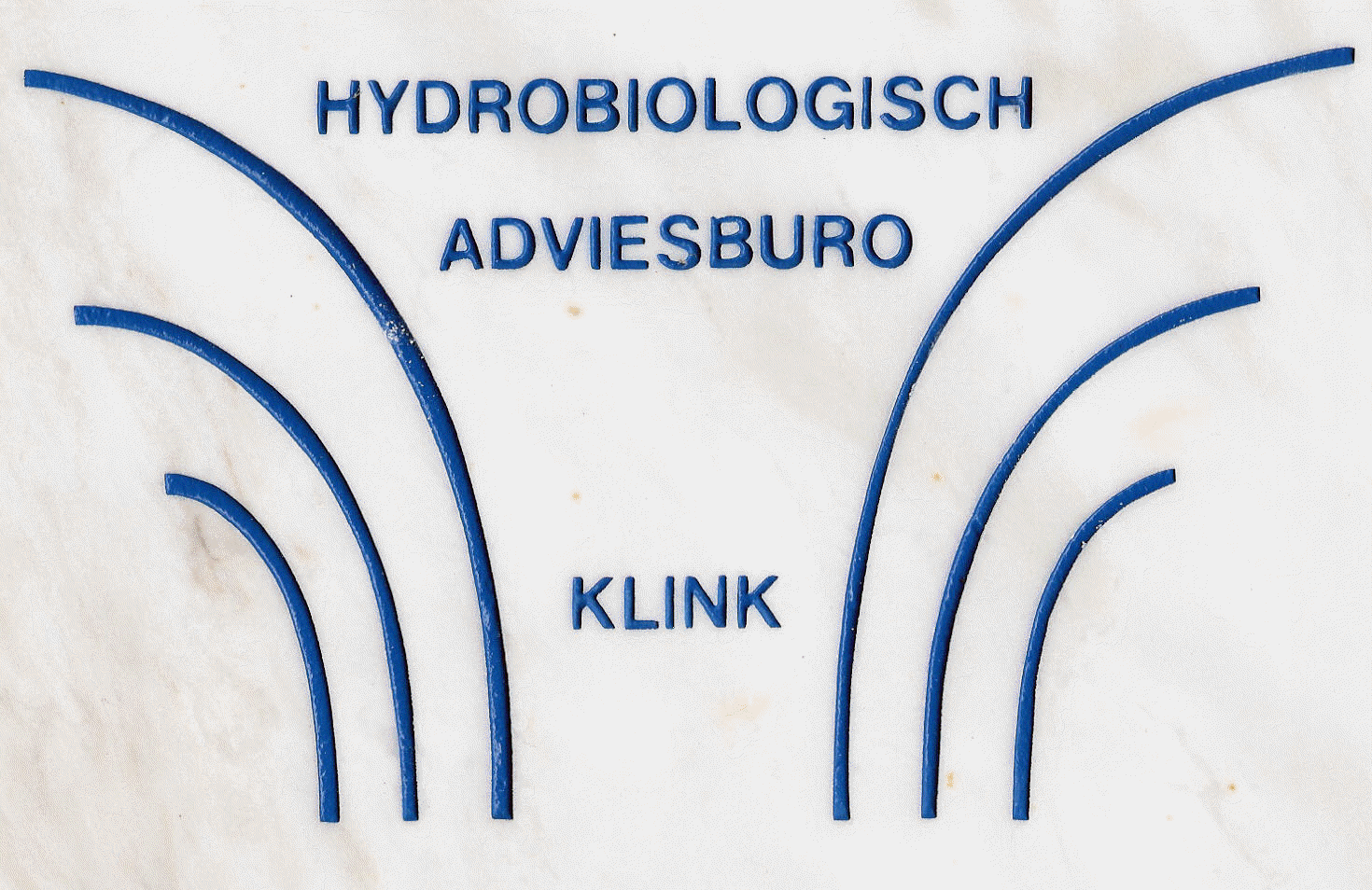 Bomen in rivieren
Presentatie: Alexander Klink mmv Wendy Liefveld 
Bijeenkomst: DT rivierenlandschap OBN
Datum: 2 juli 2013
© Hydrobiologisch Adviesburo Klink
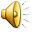 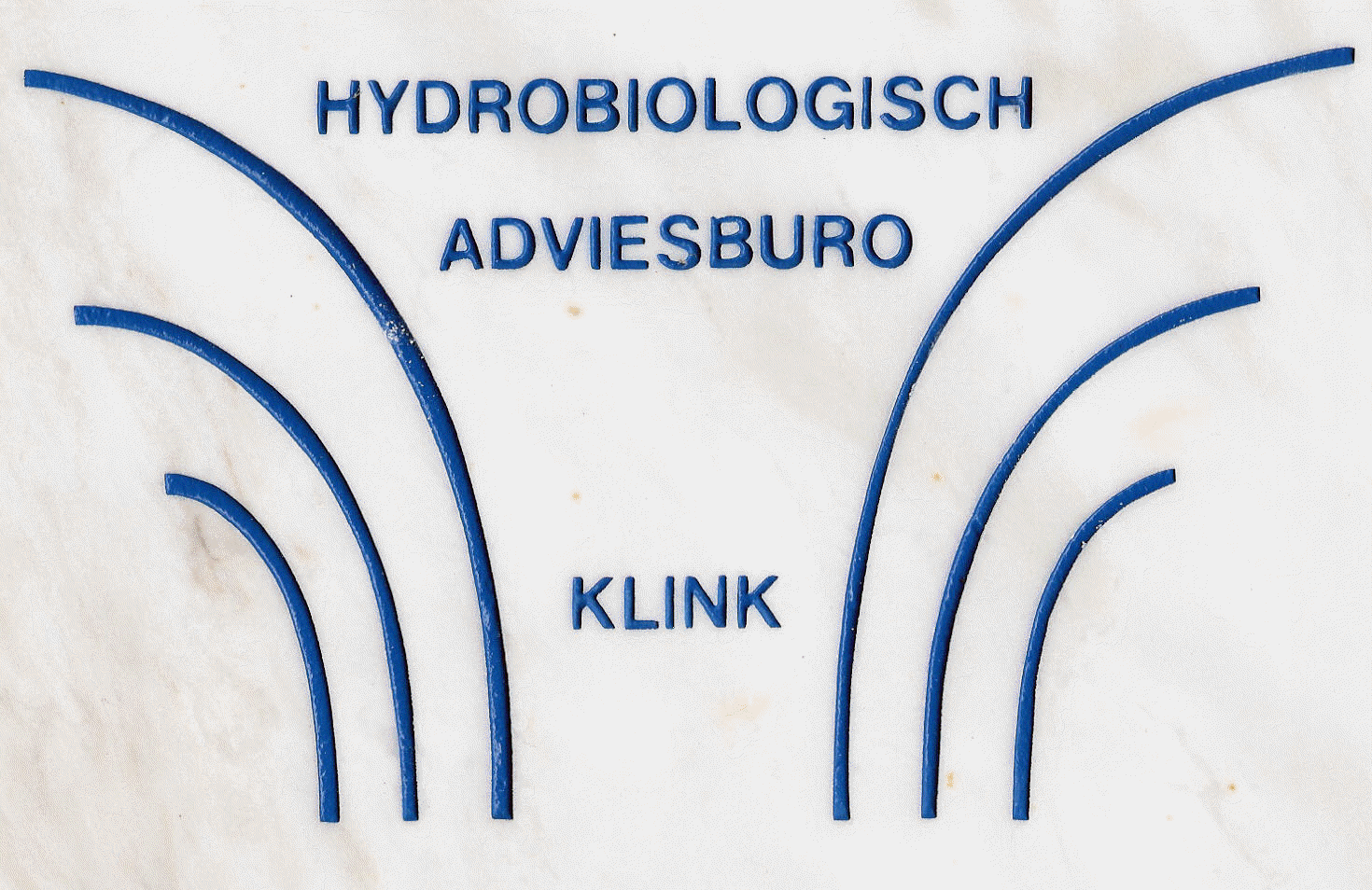 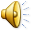 Natuurlijk bos op de rivieroevers
Bow River British Columbia
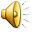 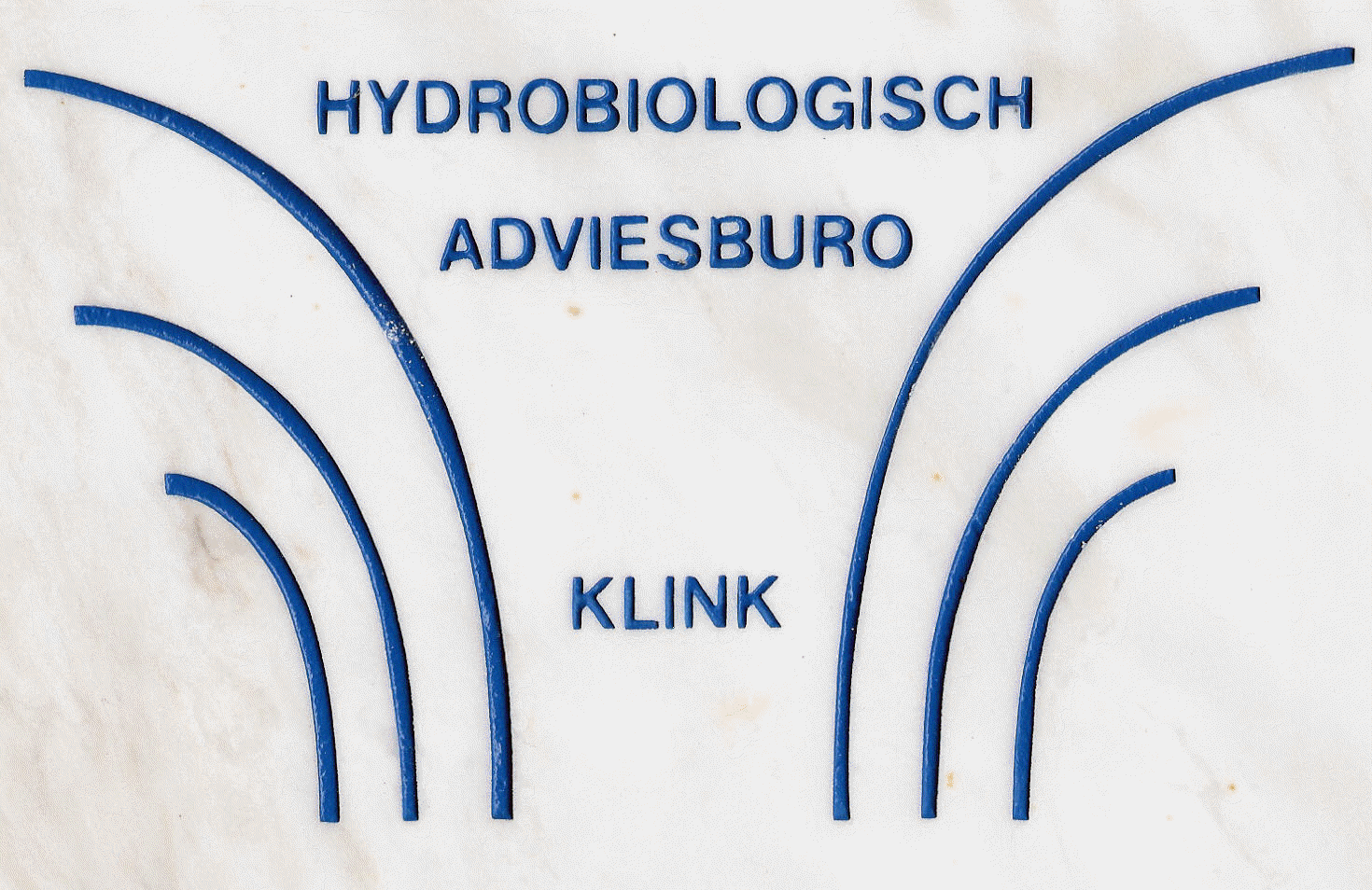 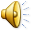 Natuurlijk bos op de rivieroevers
Mud River British Columbia
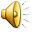 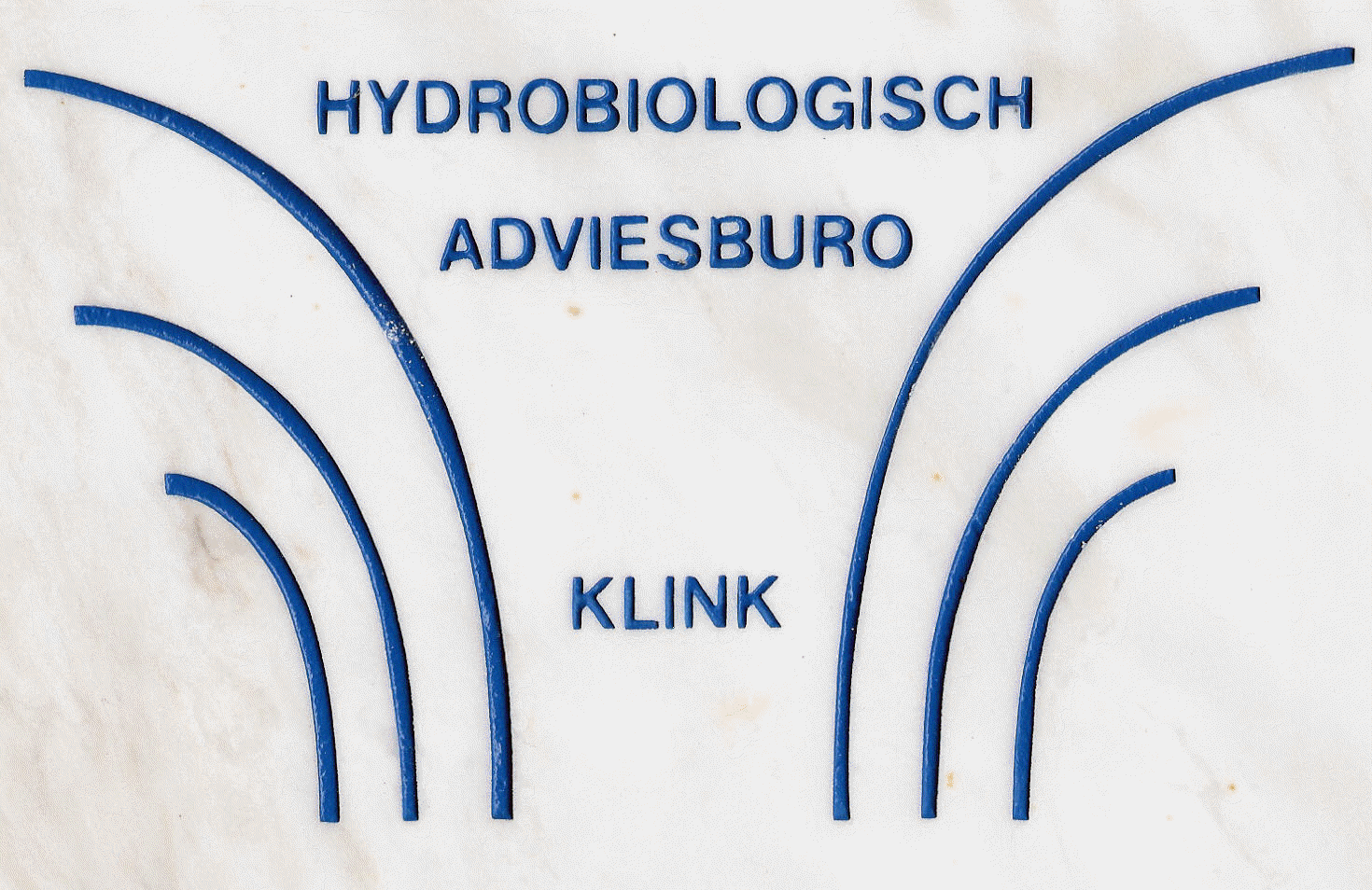 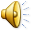 Natuurlijk bos op de rivieroevers
Yonne in Frankrijk
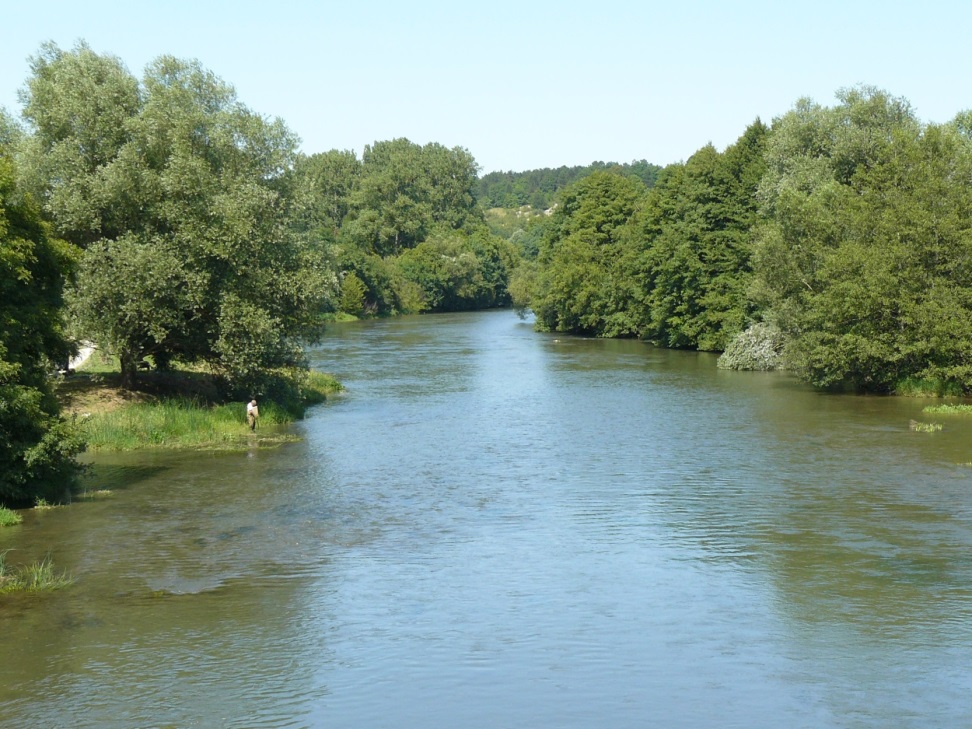 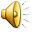 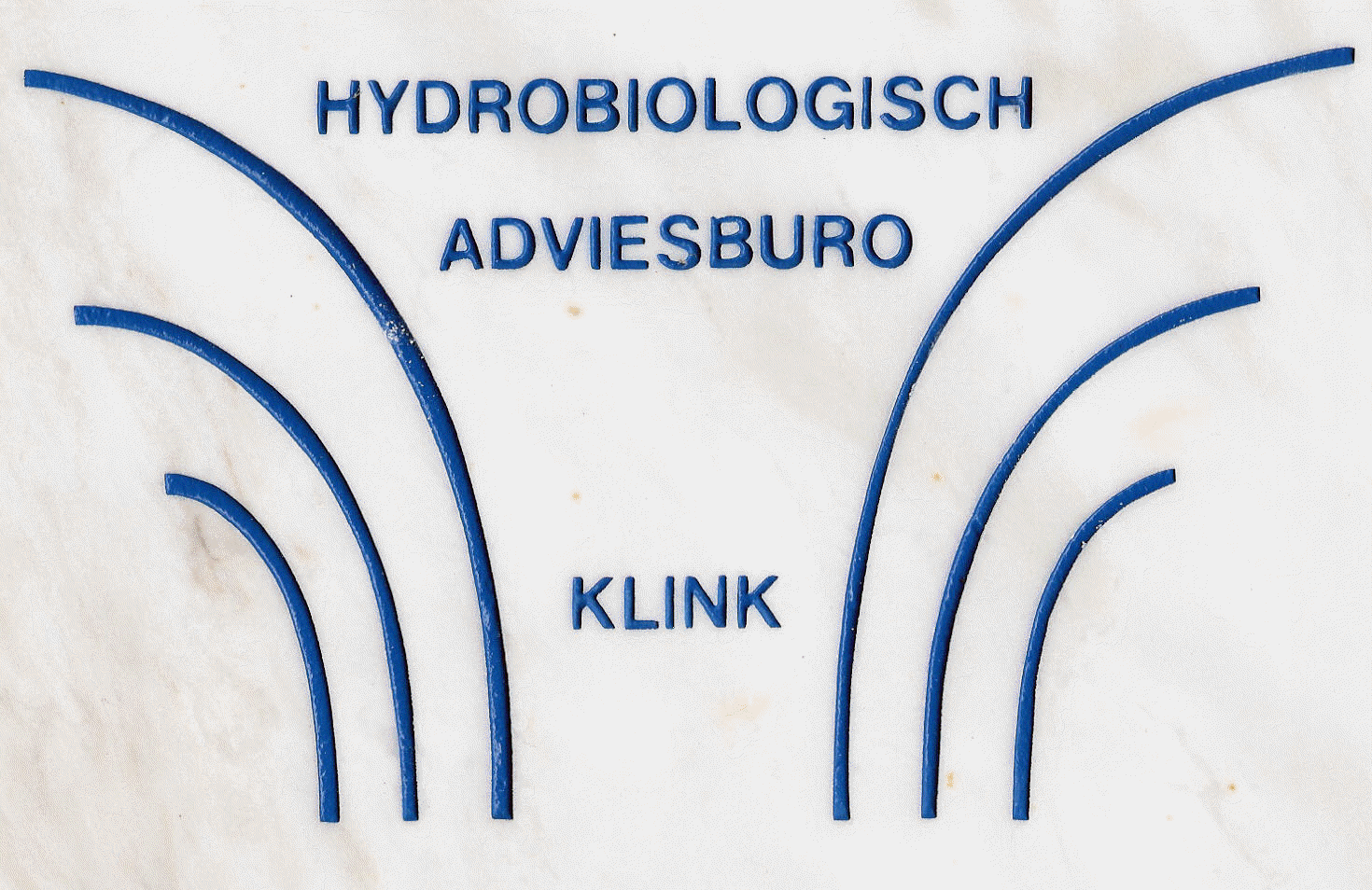 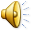 Natuurlijk bos op de rivieroevers
Aisne in Frankrijk
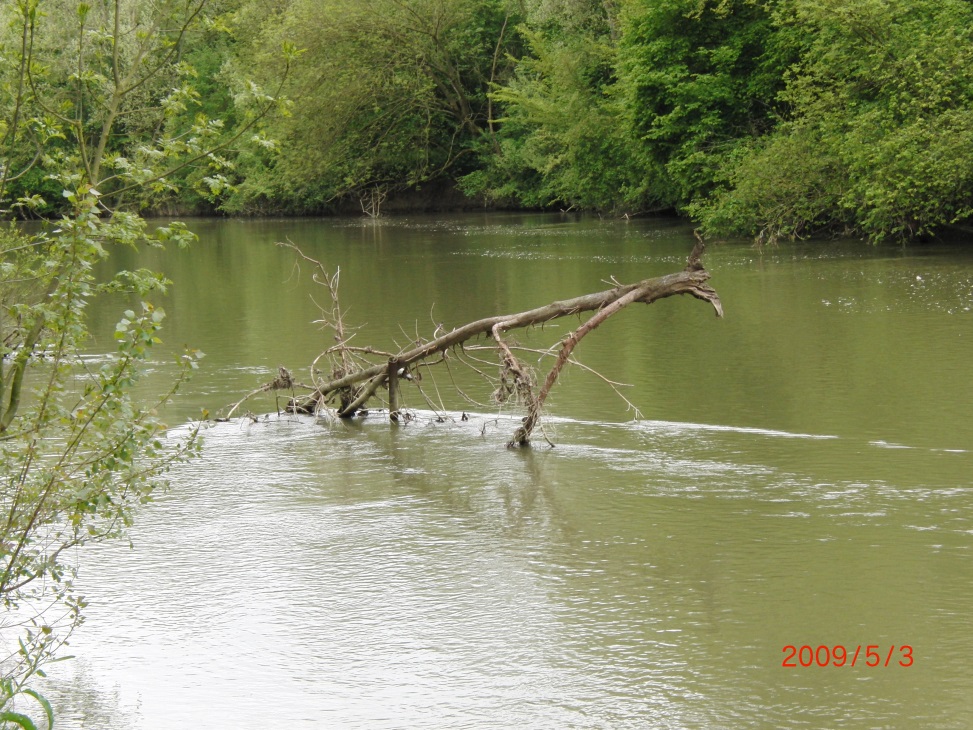 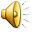 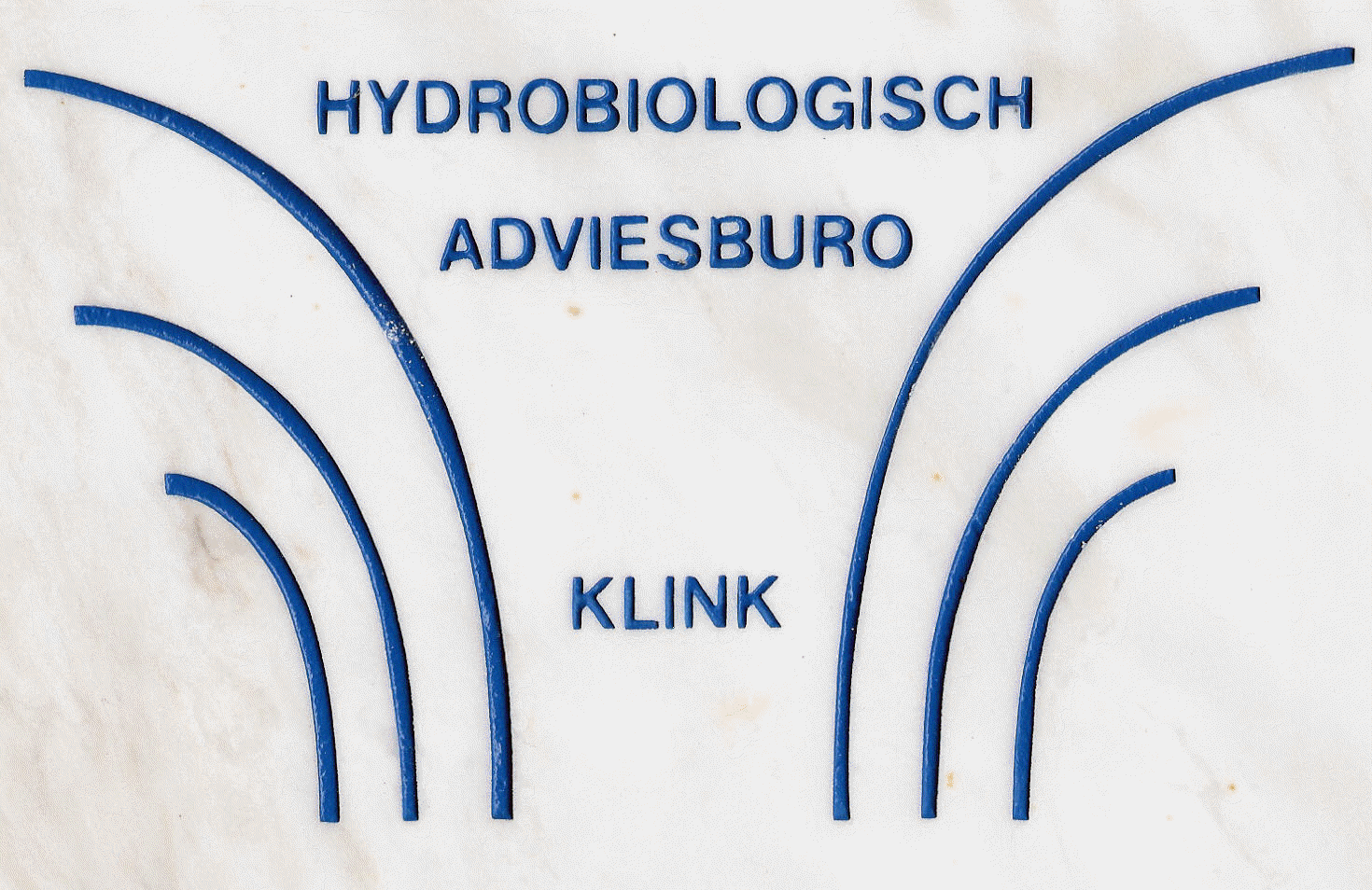 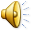 Bomen in rivieren
Maas in Frankrijk
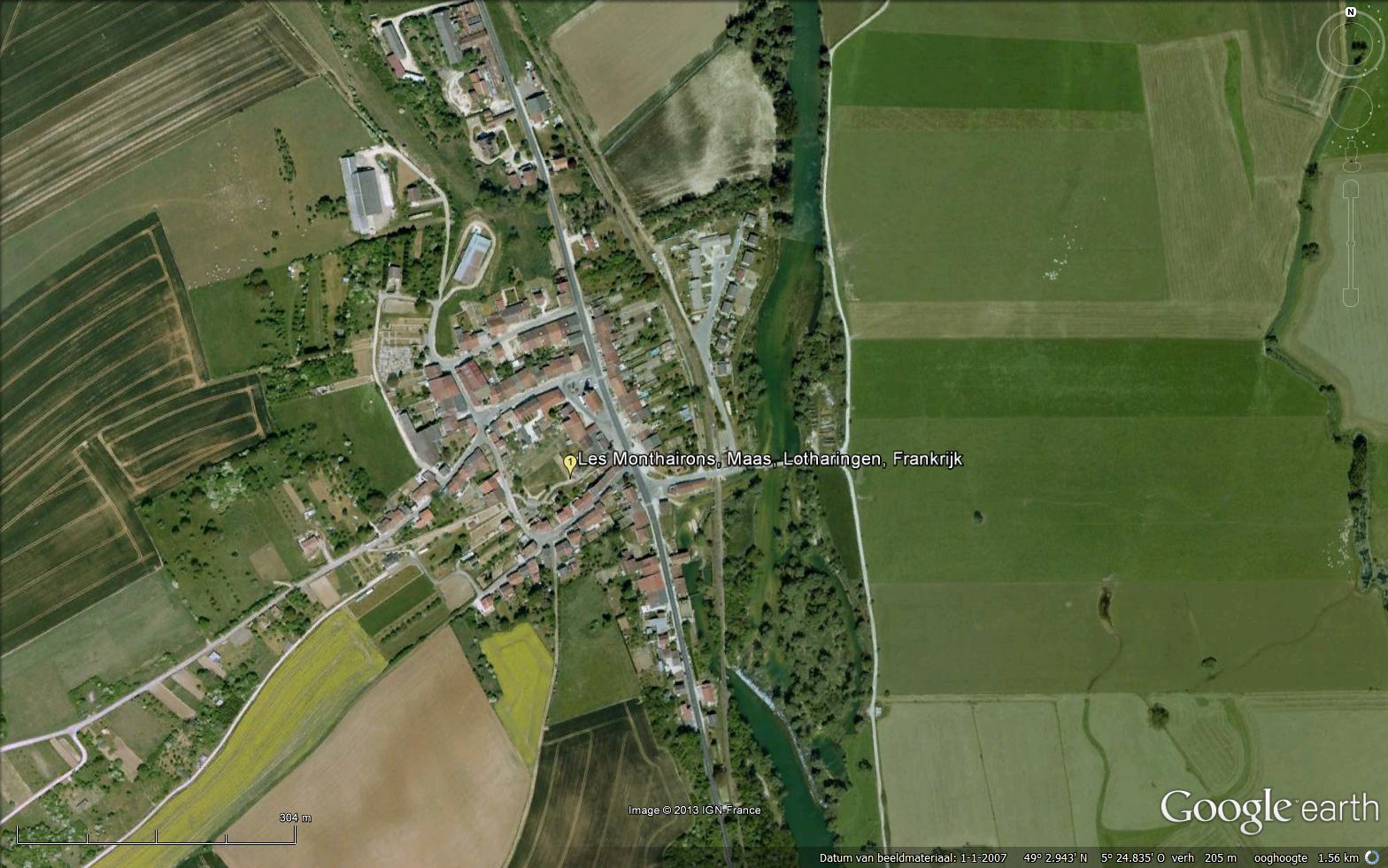 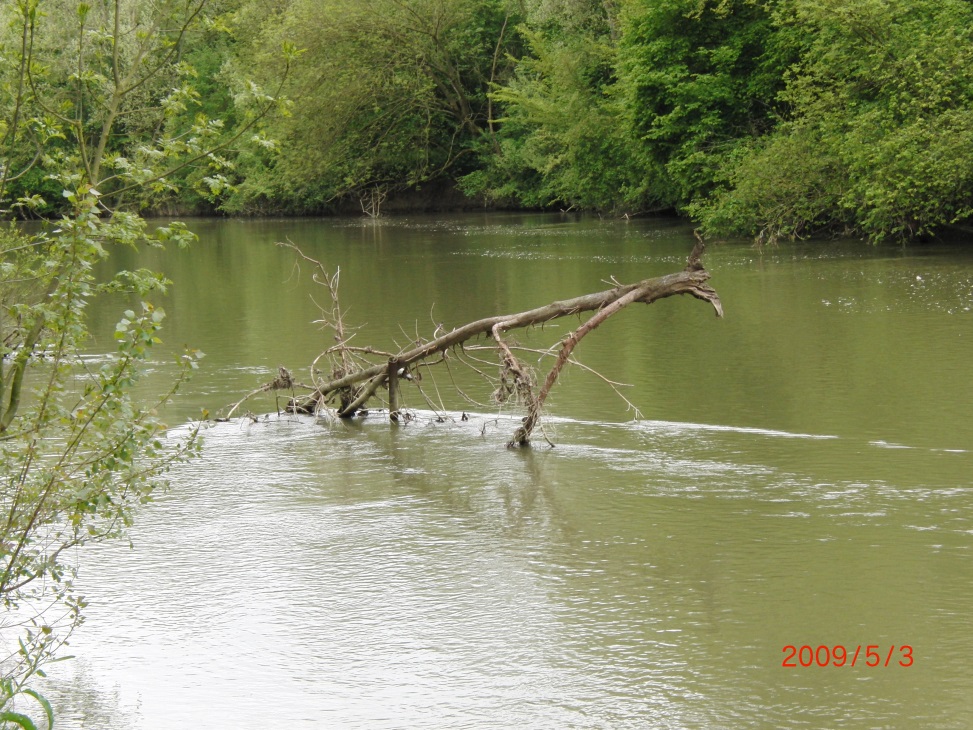 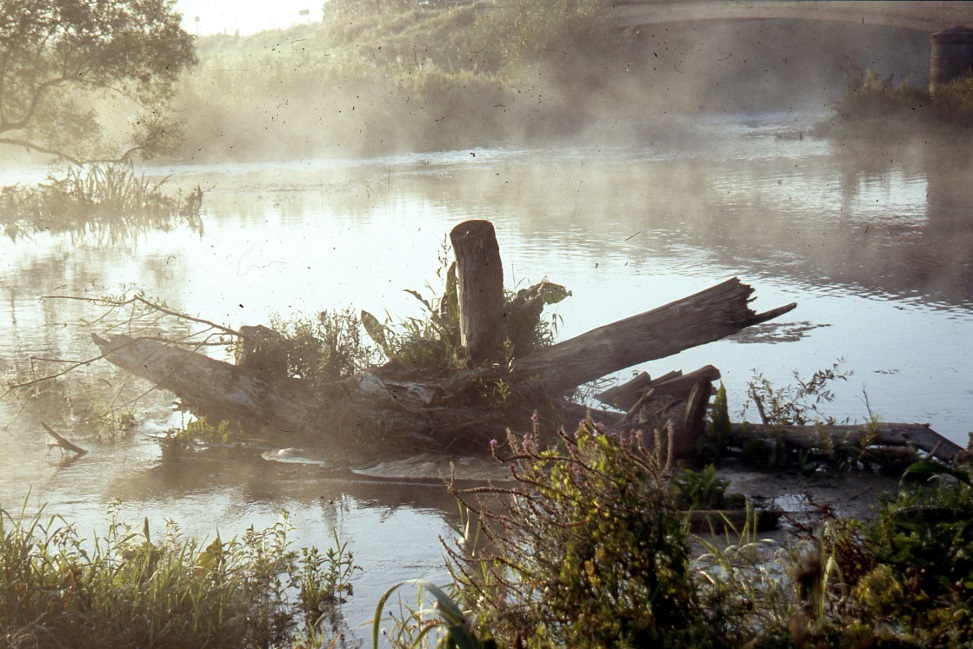 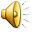 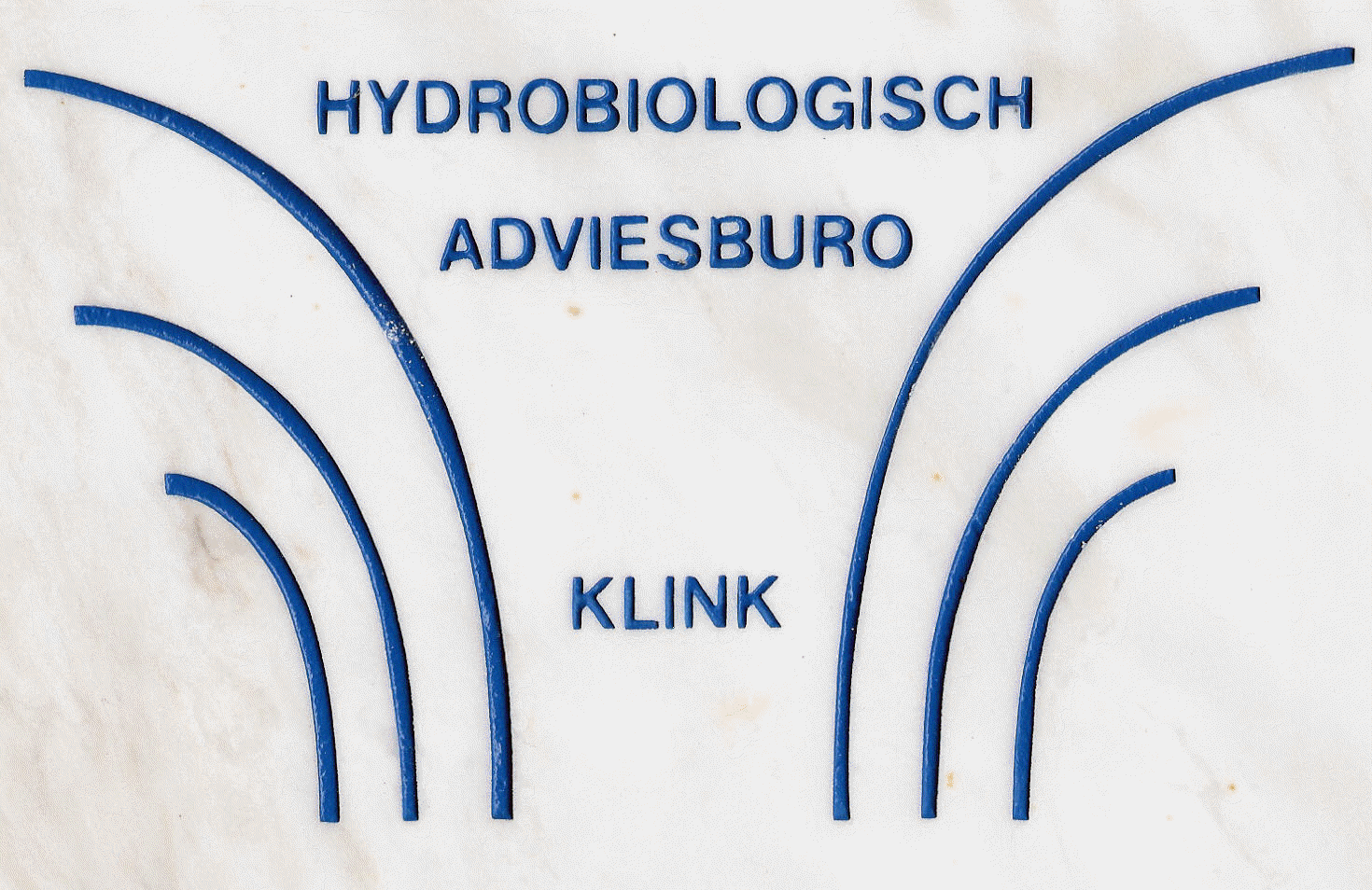 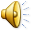 Bomen en levende meandering
Geul in Zuid Limburg
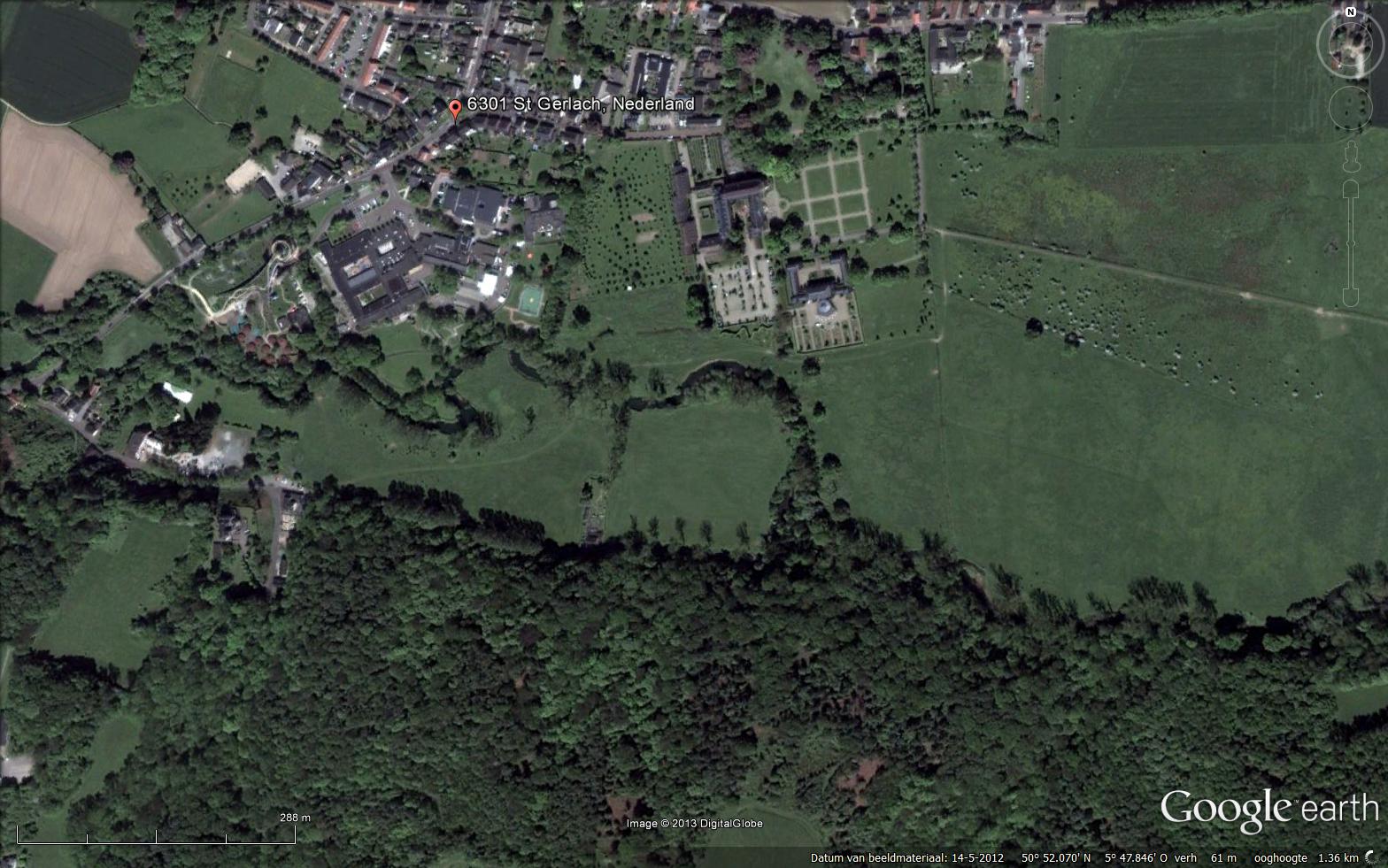 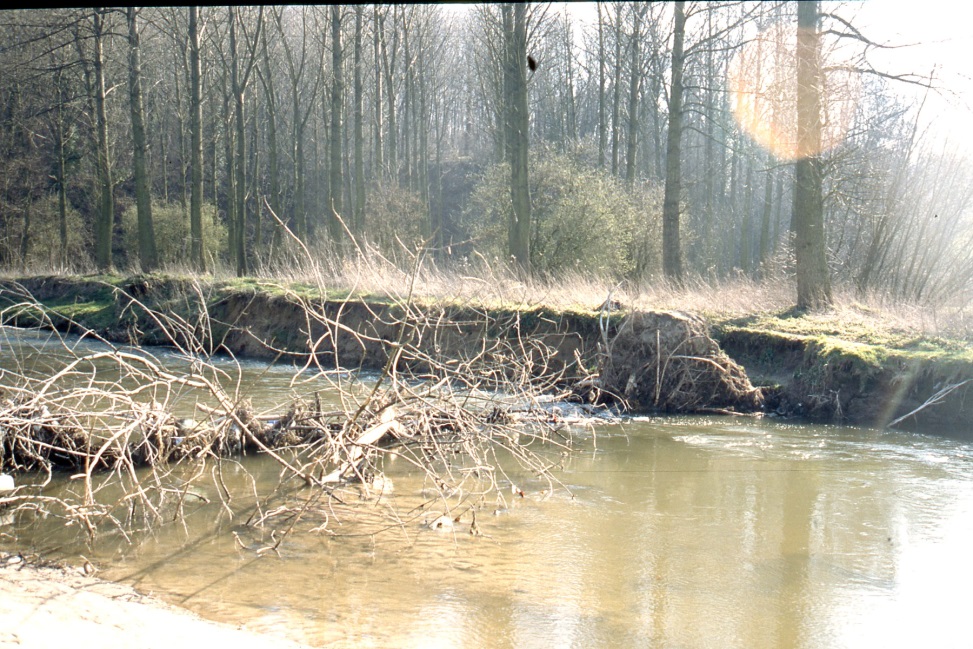 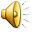 [Speaker Notes: De periode waar we het in dit geval over hebben begint grofweg in de gouden eeuw en loopt door tot het heden]
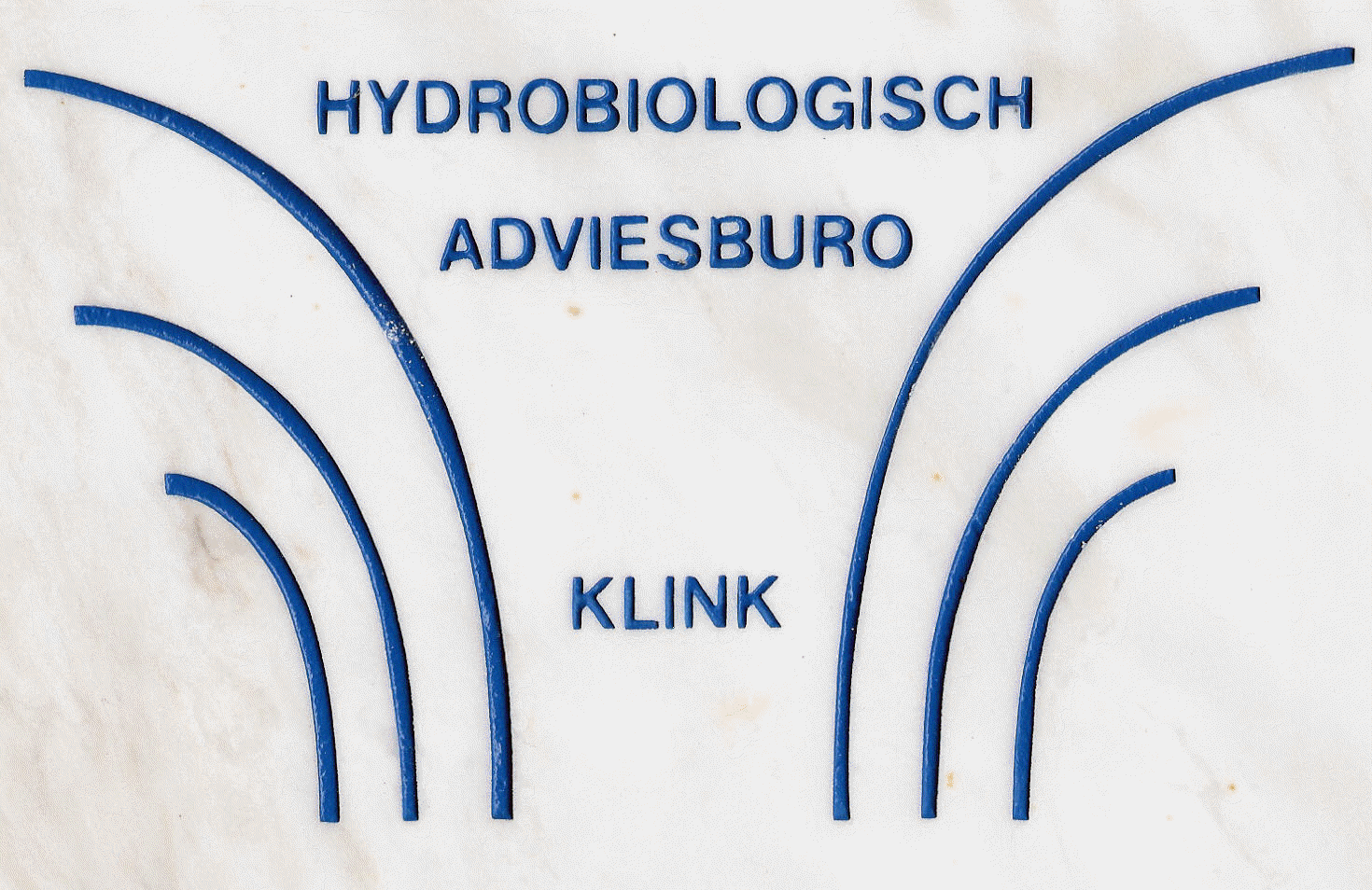 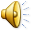 Bomen en levende meandering
Gelderns Kanaal in Midden Limburg
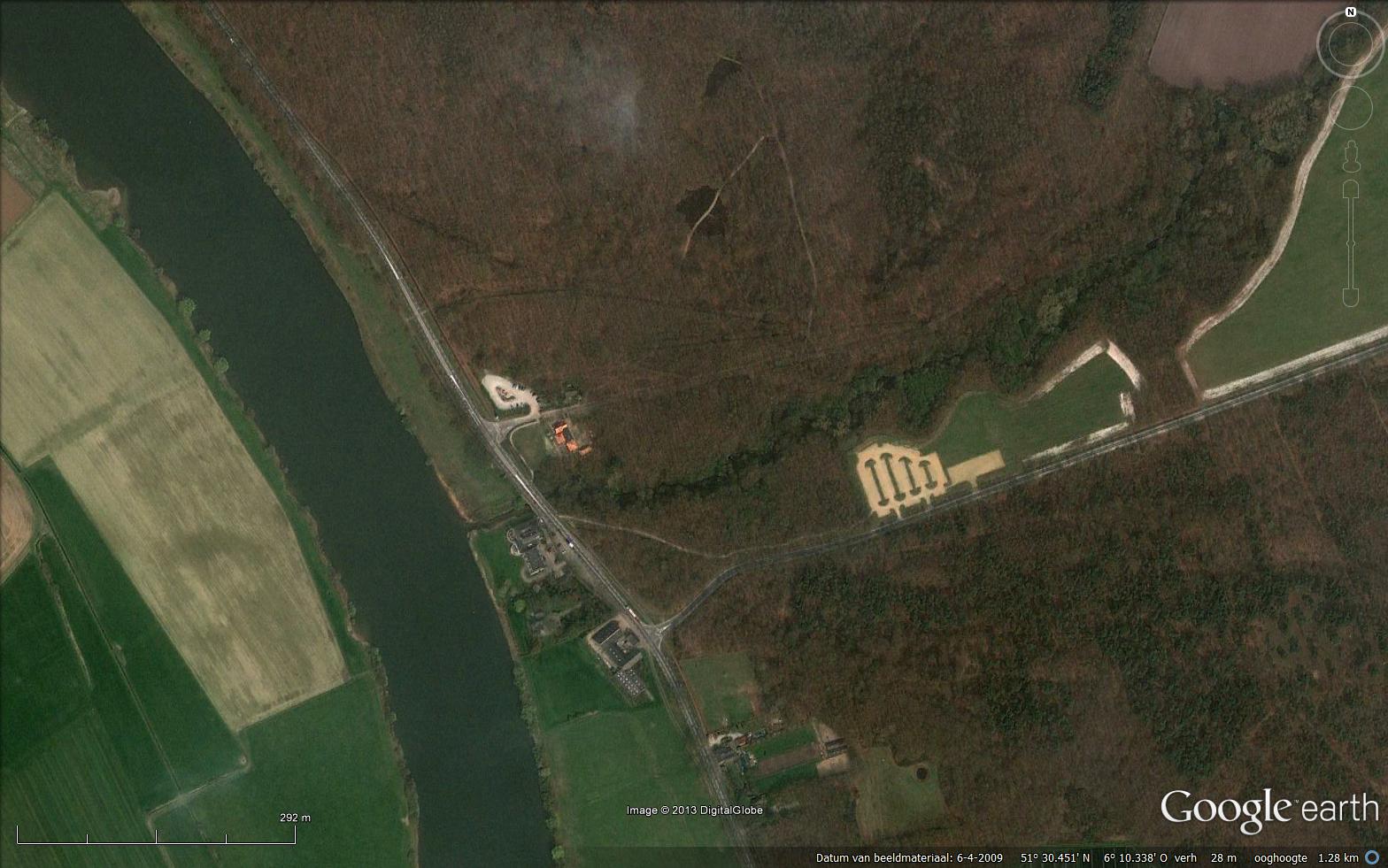 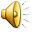 [Speaker Notes: De periode waar we het in dit geval over hebben begint grofweg in de gouden eeuw en loopt door tot het heden]
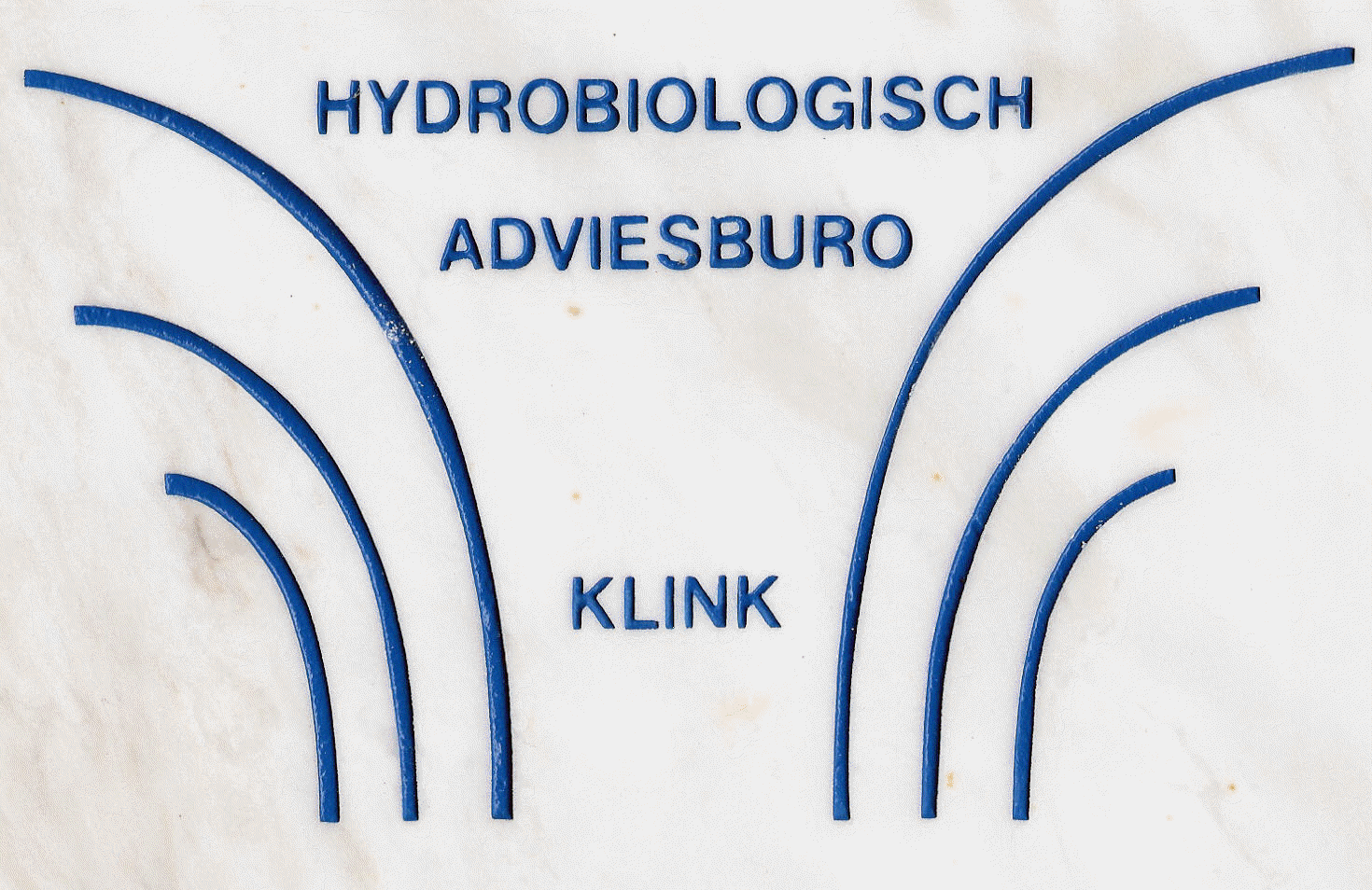 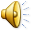 Bomen en gevarieerde bedding
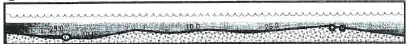 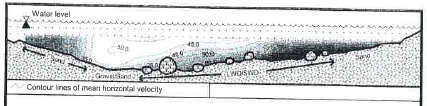 Mutz, 2000
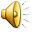 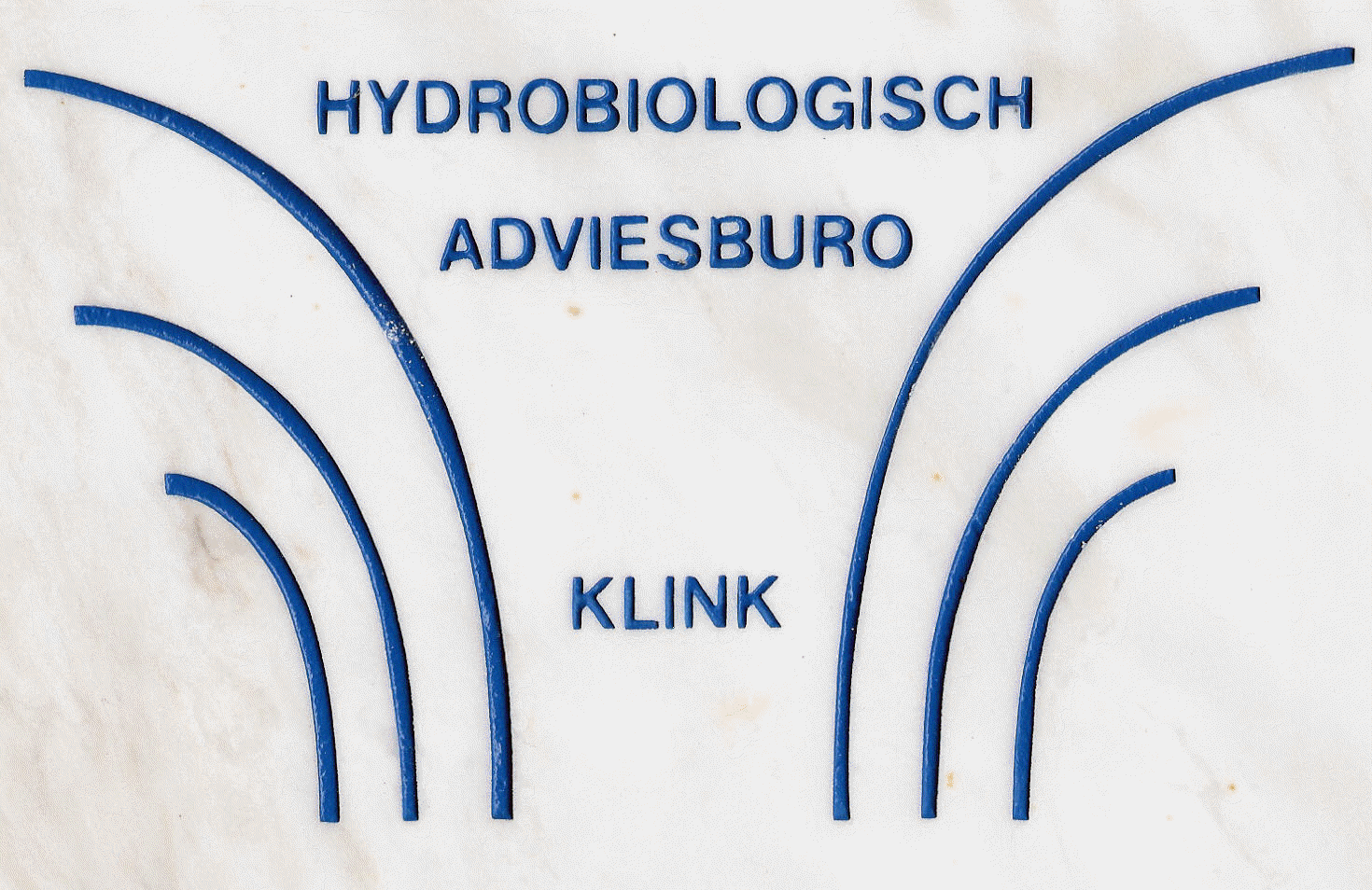 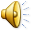 Boom, substraat voor filteraars
Overijsselse Vecht boom in schaduw met filteraars
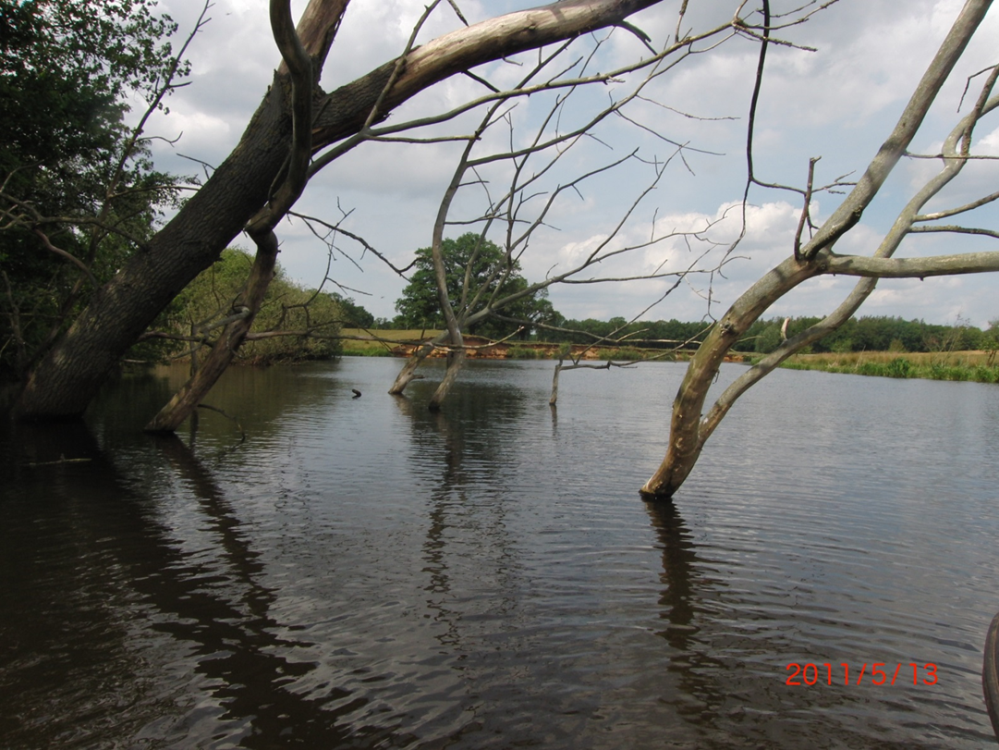 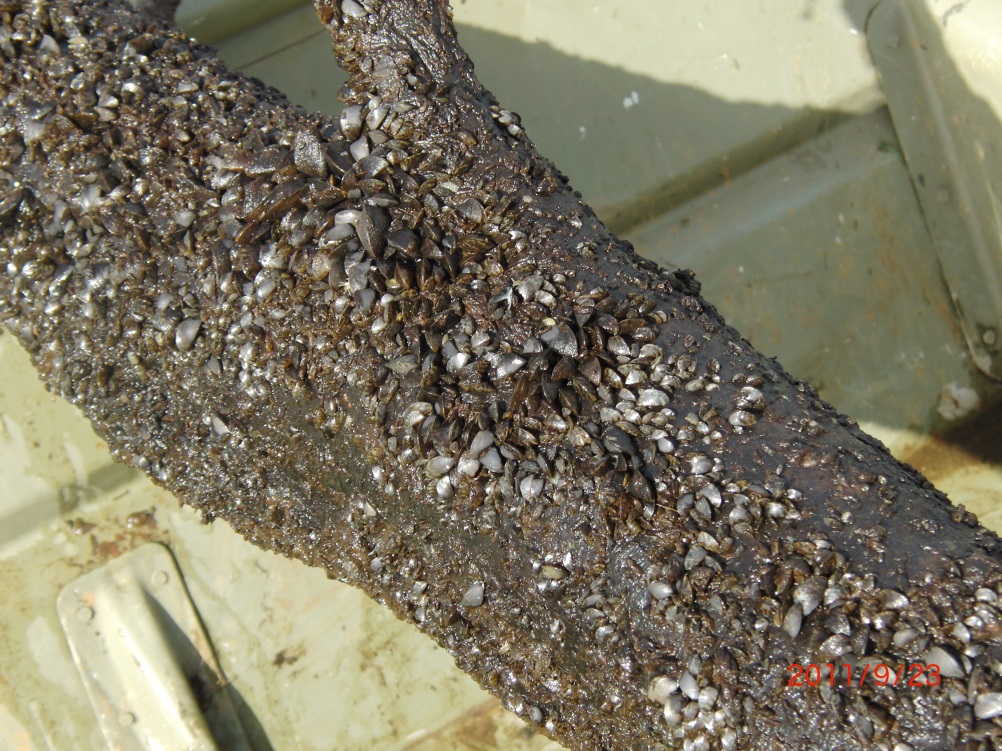 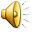 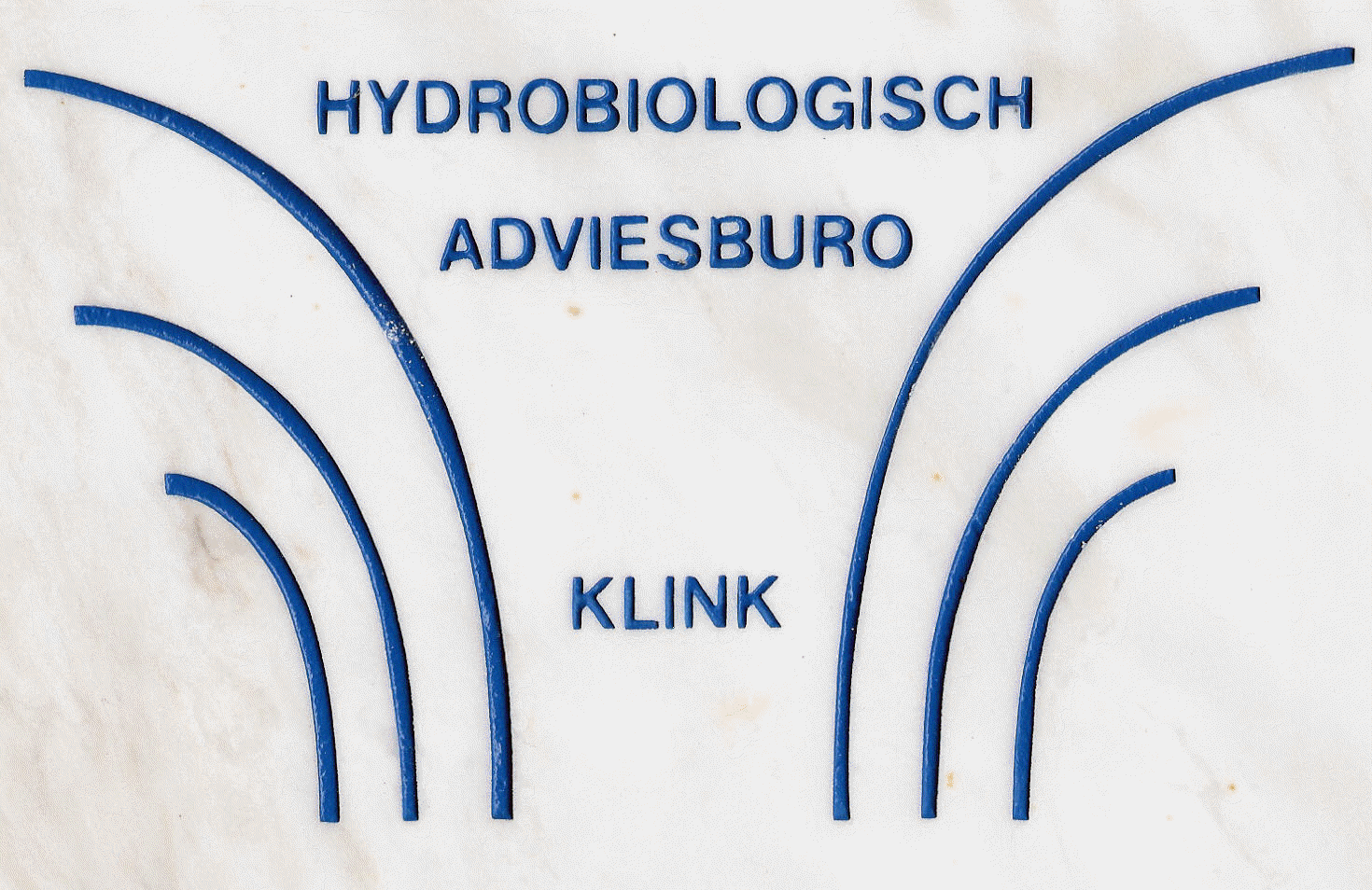 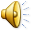 Zwevende algen, voedsel voor filteraars
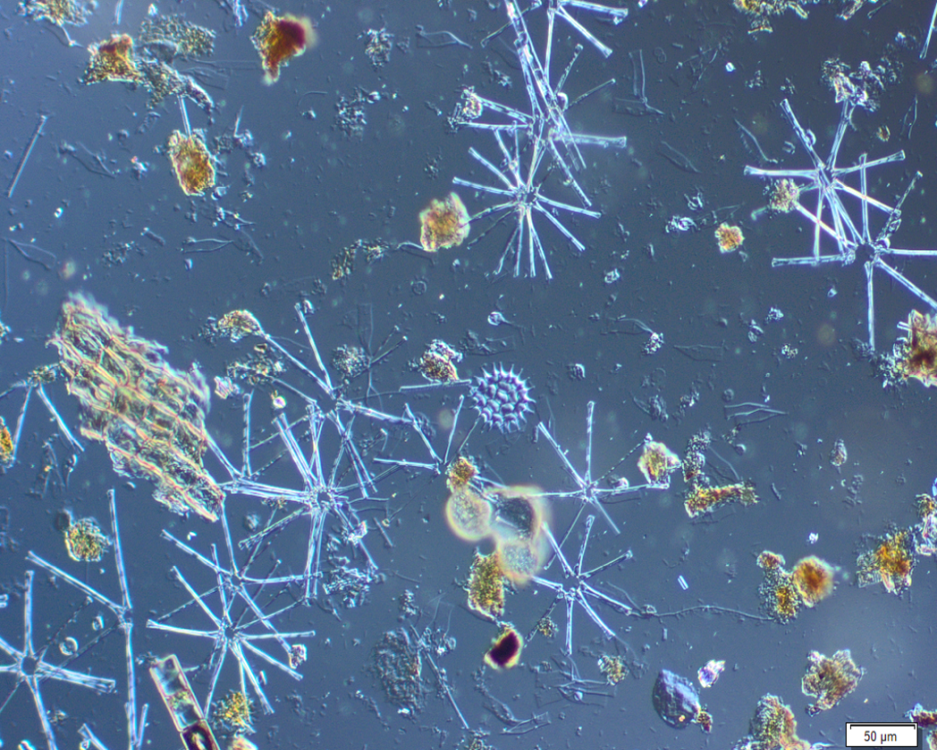 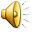 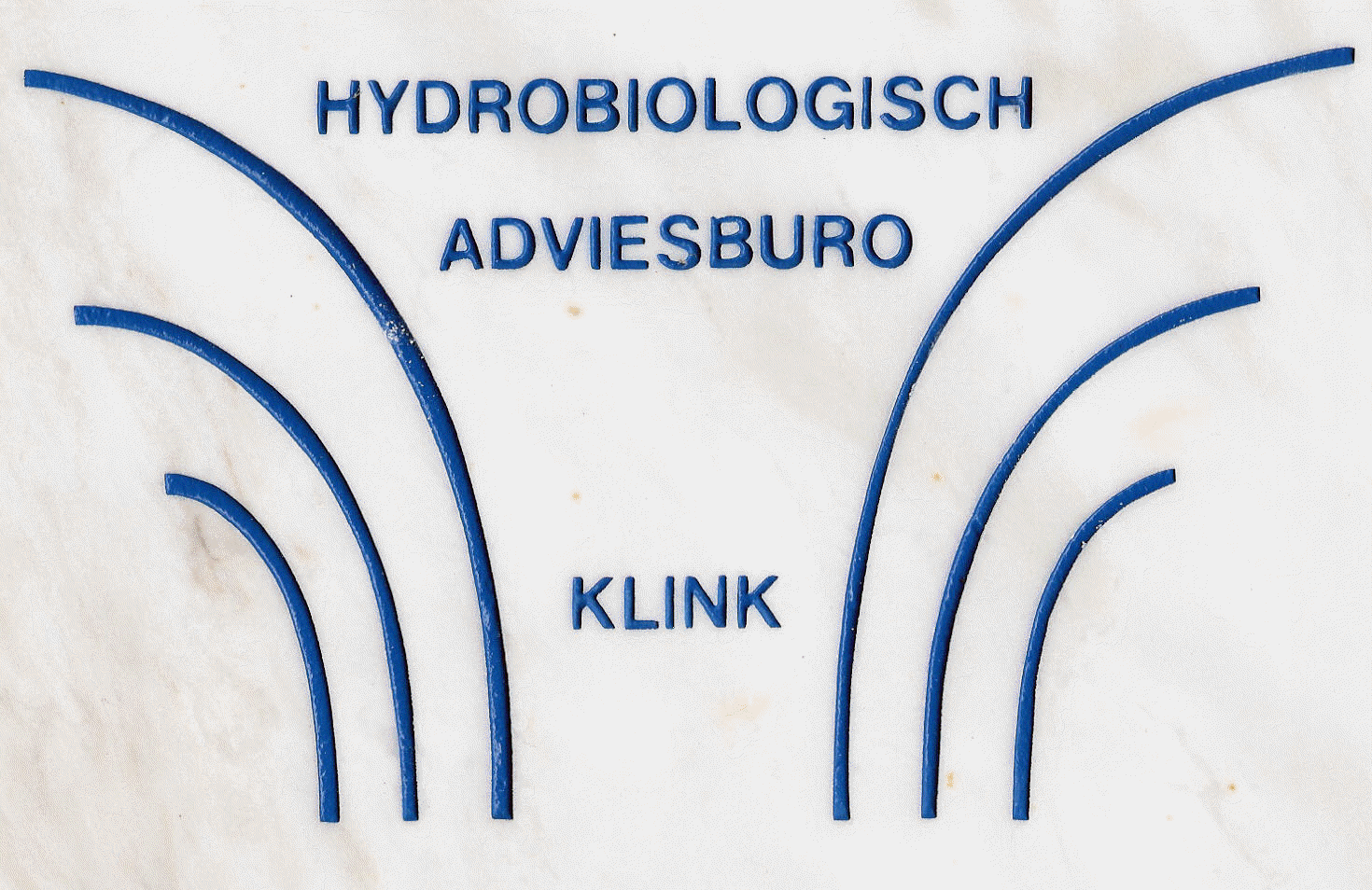 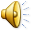 De boom in de zon met aangroei
Overijsselse Vecht: stam van eik met draadalgen en aangroei op de draadalgen
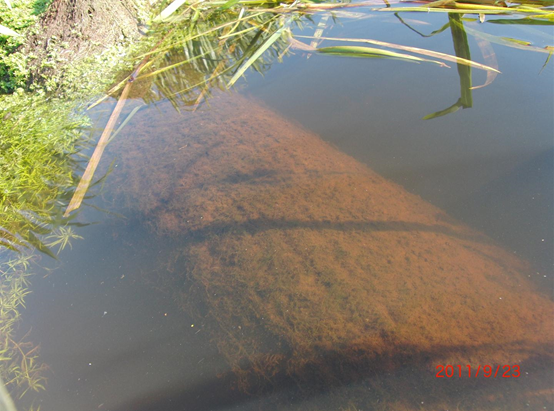 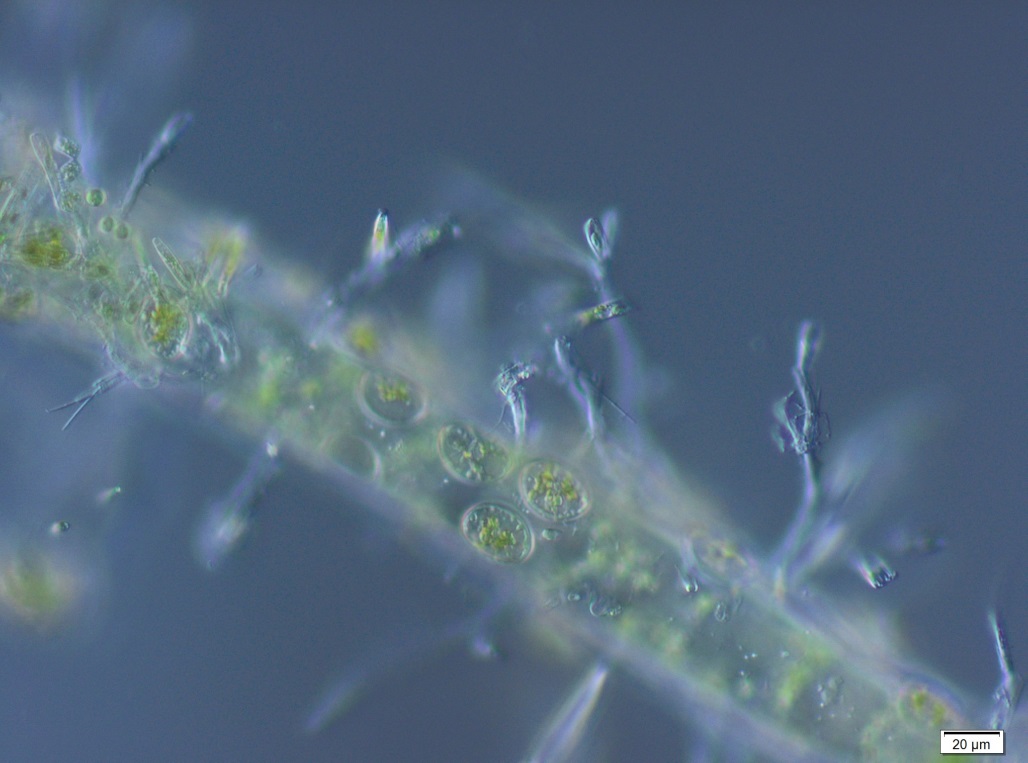 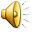 [Speaker Notes: De periode waar we het in dit geval over hebben begint grofweg in de gouden eeuw en loopt door tot het heden]
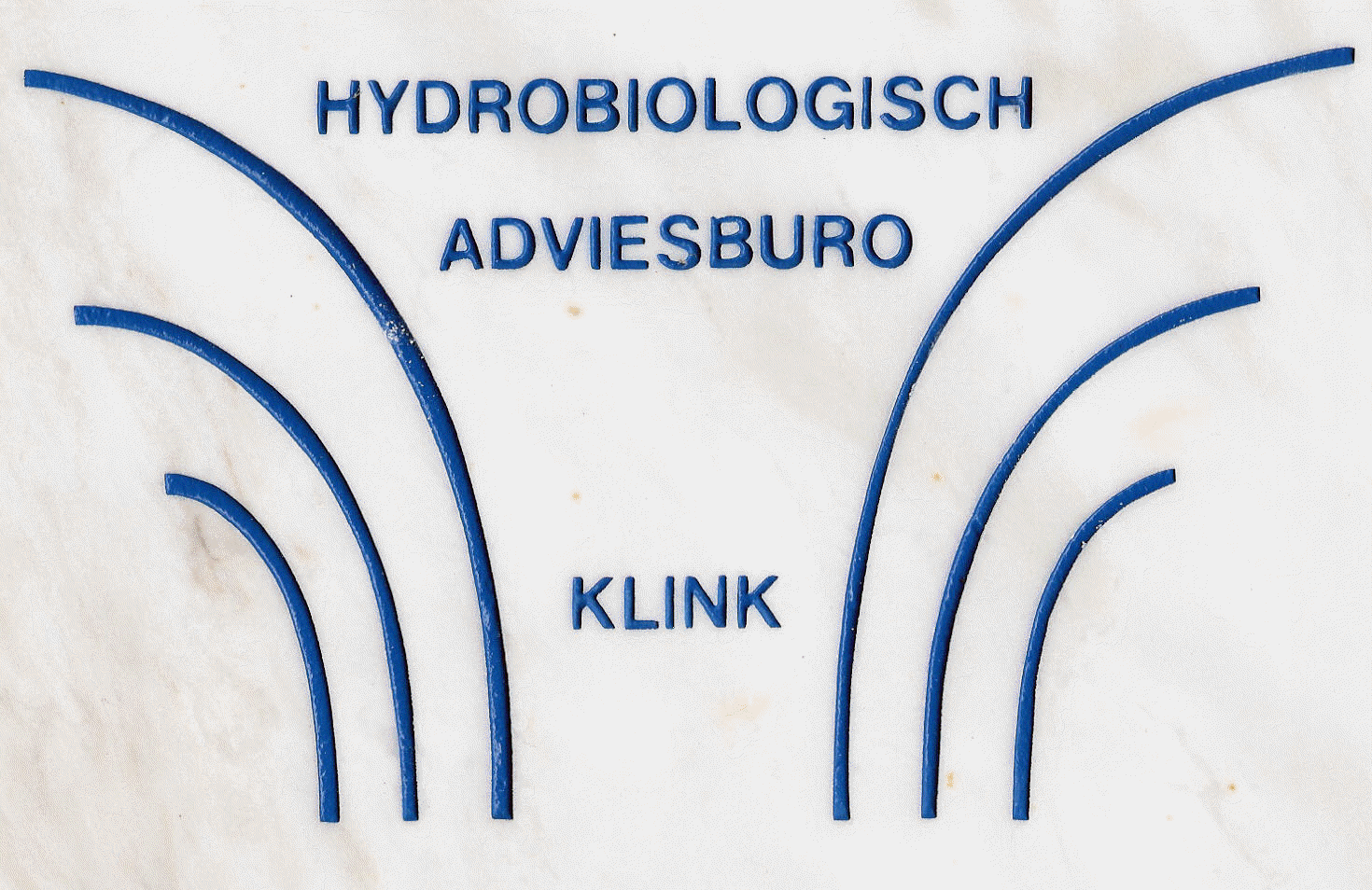 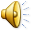 De boom en zijn aangroei
Geprepareerde kiezelalgen in de aangroei
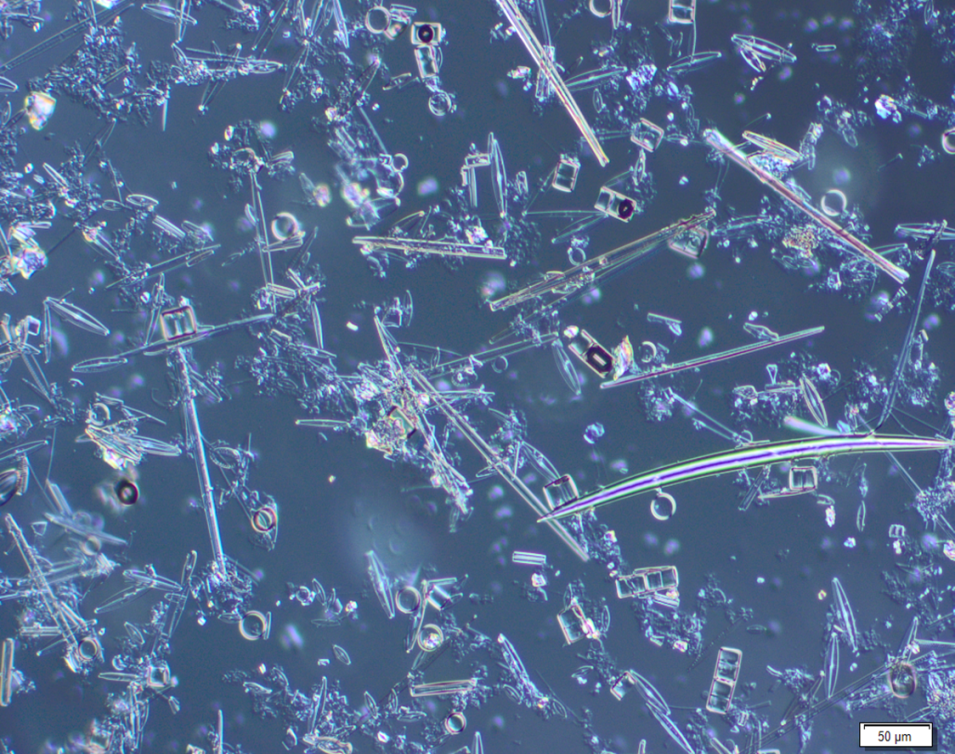 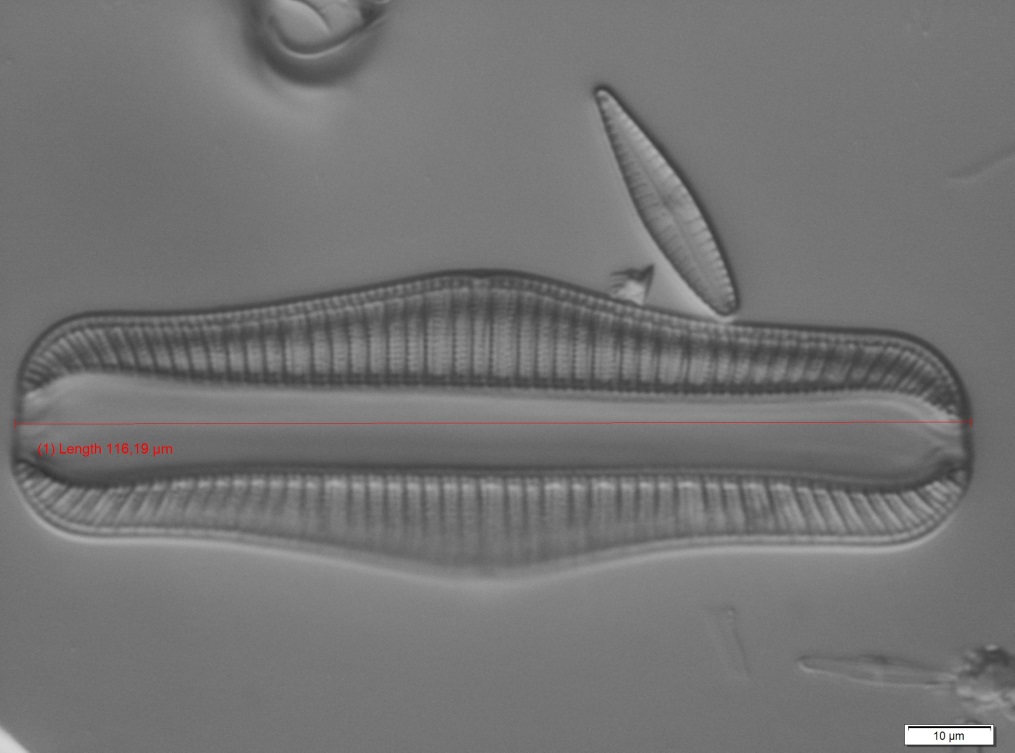 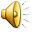 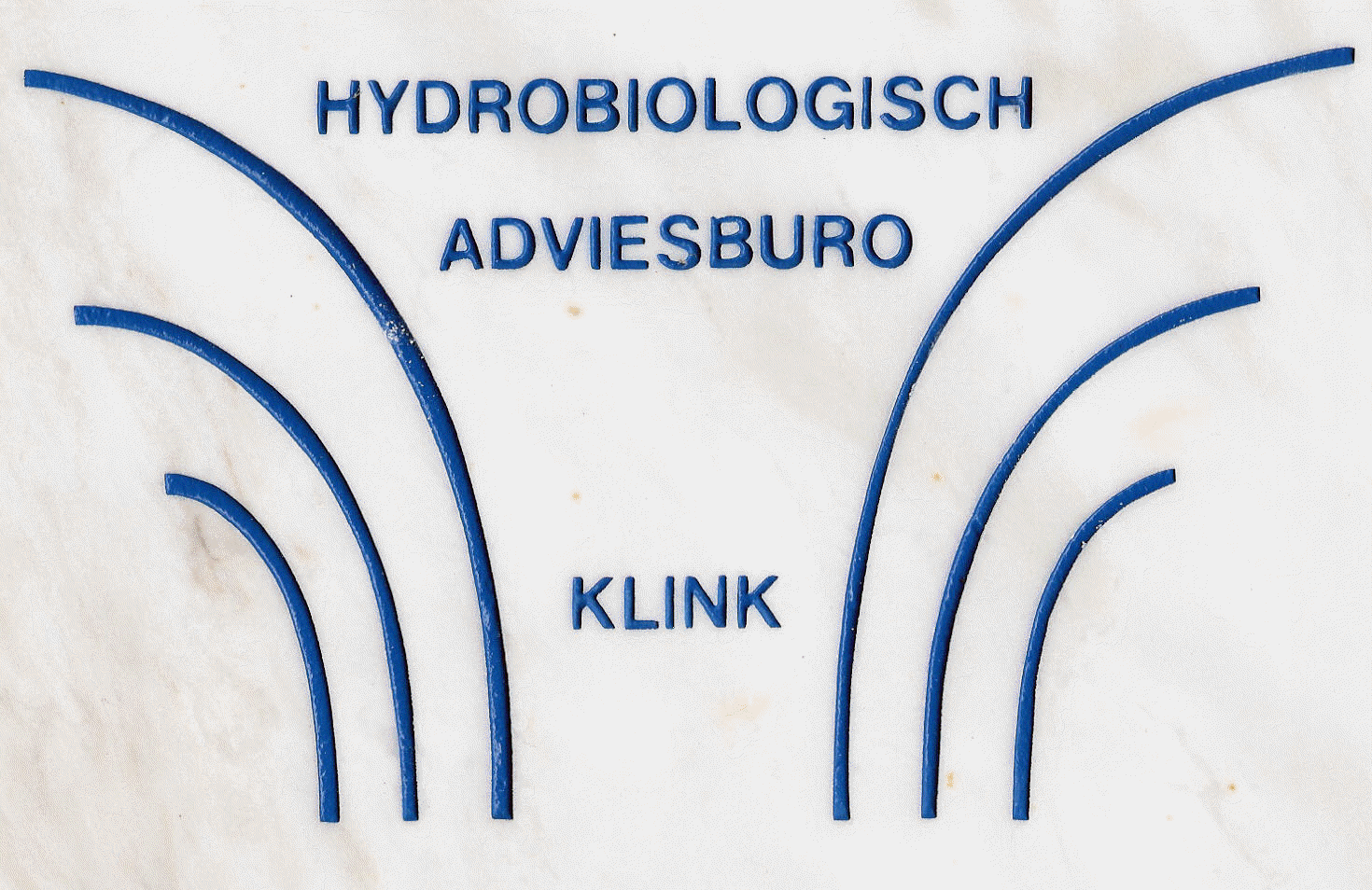 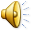 De grazer
De grazende muggenlarve en zijn pop
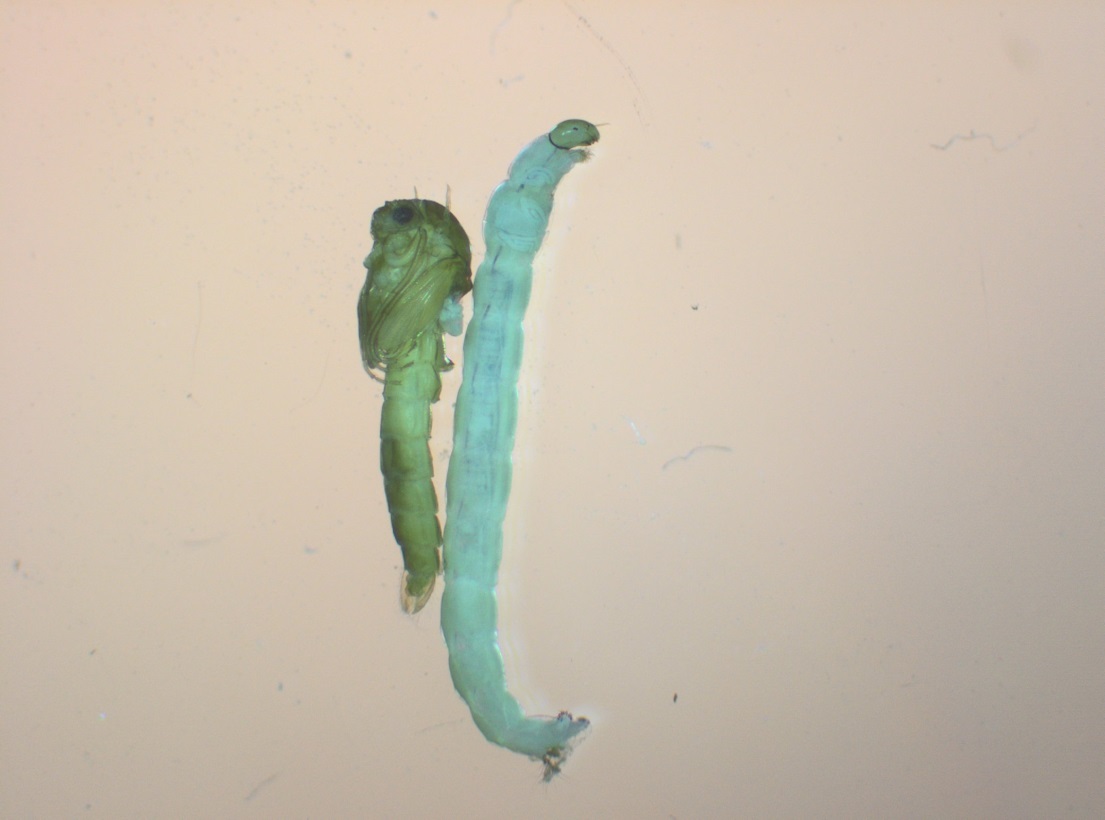 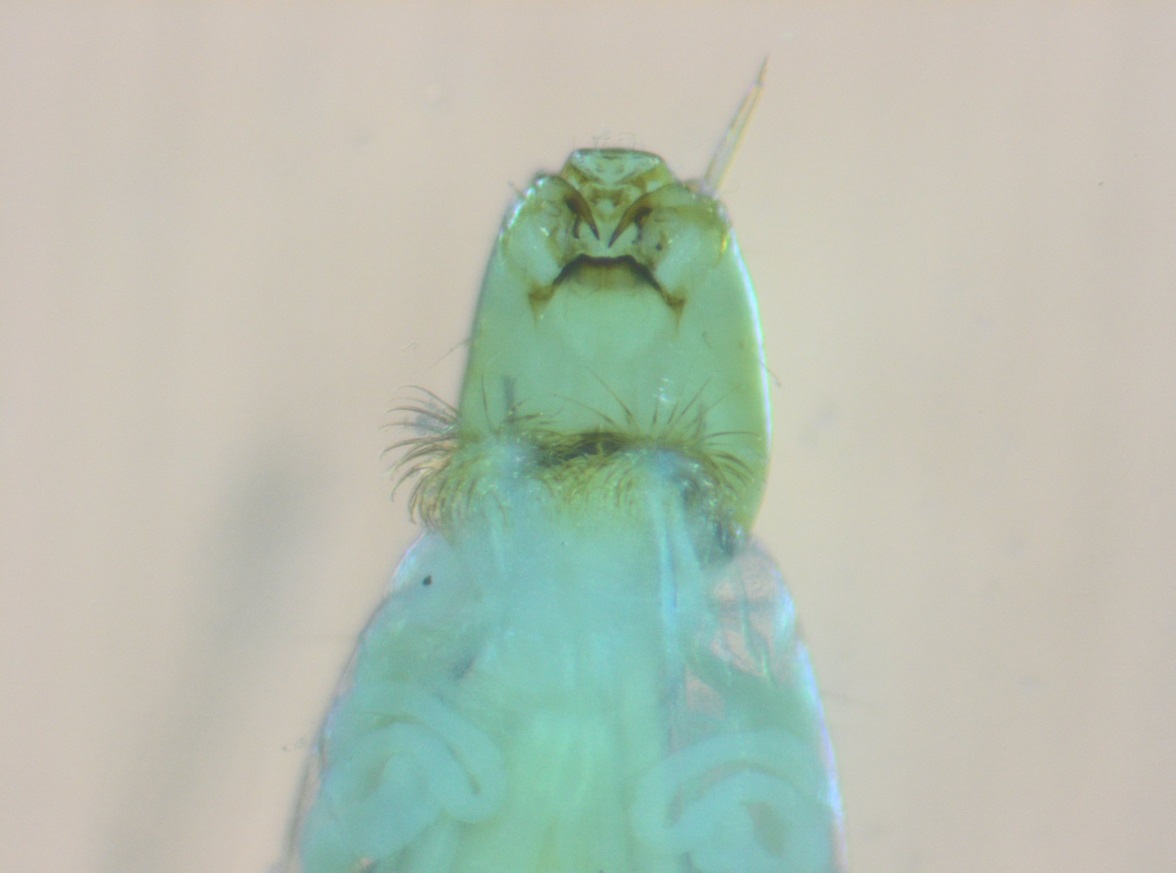 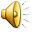 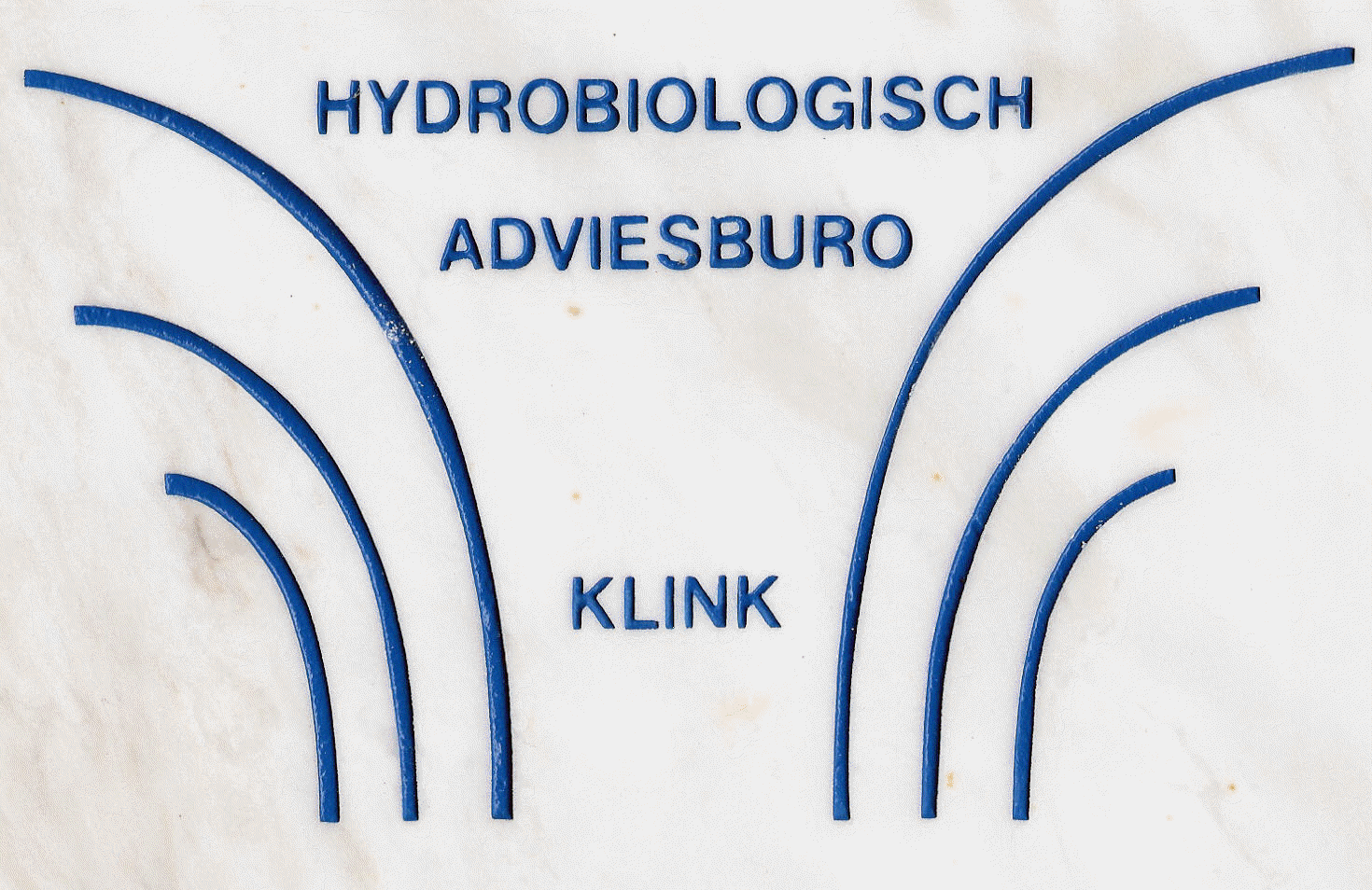 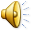 Het voedsel van de grazer
Darminhoud: verteerde kiezelalgen
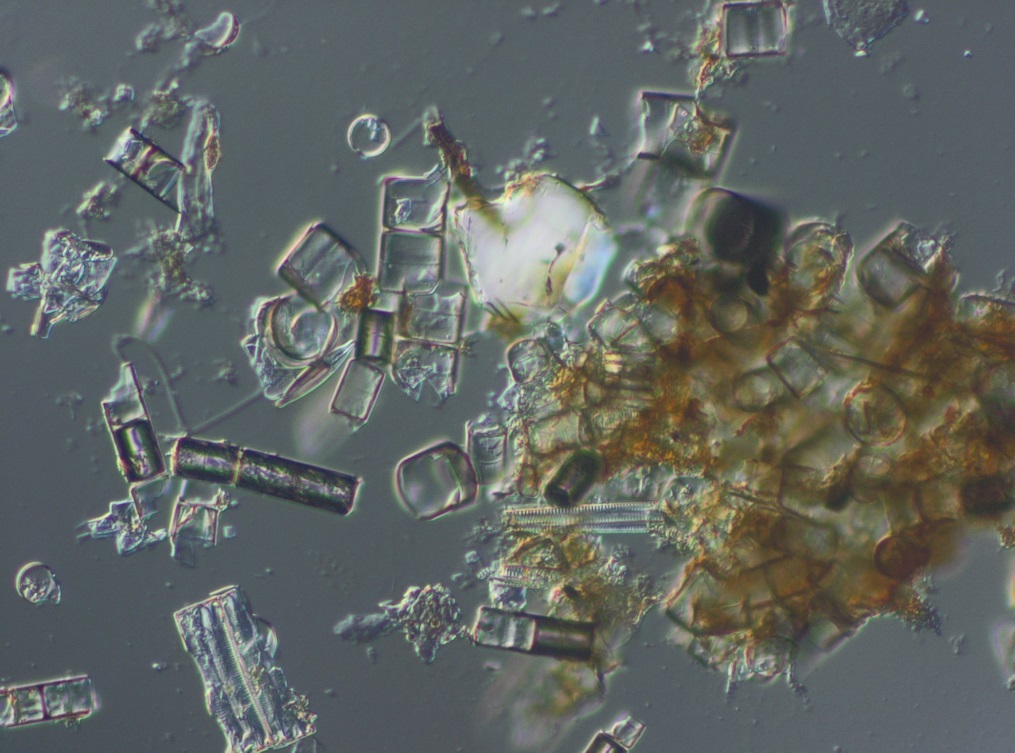 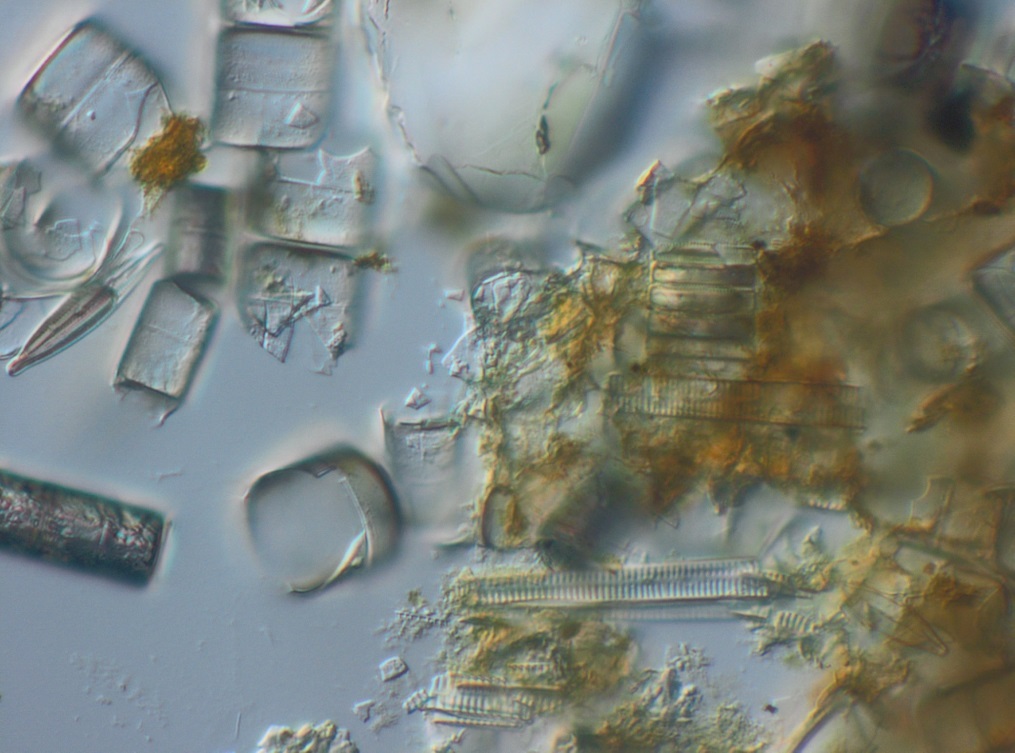 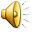 [Speaker Notes: De periode waar we het in dit geval over hebben begint grofweg in de gouden eeuw en loopt door tot het heden]
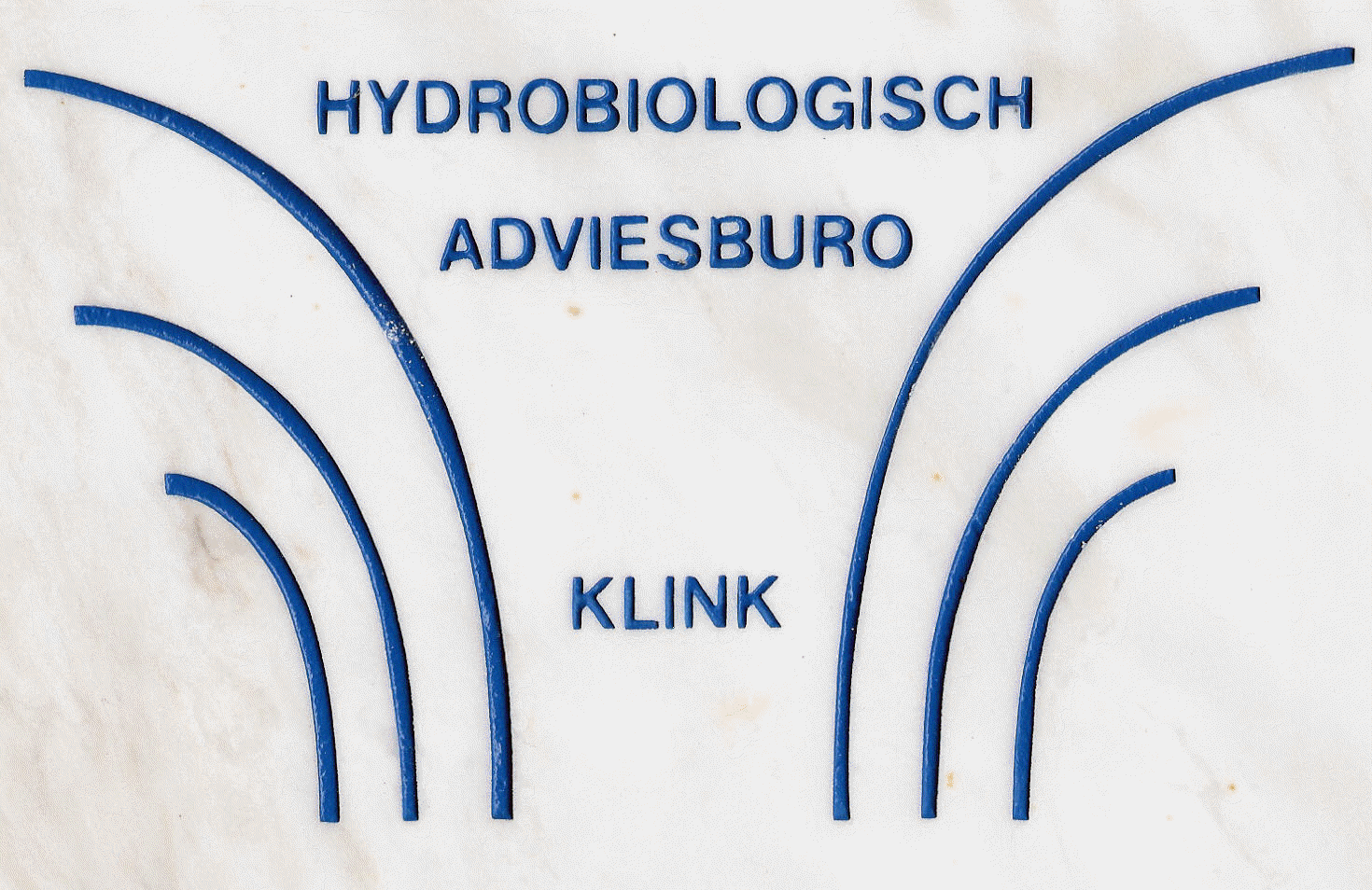 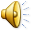 Betekenis van hout voor de macrofauna
Satilla River USA. Slechts 4% hout geeft 16% productie van de macrofauna
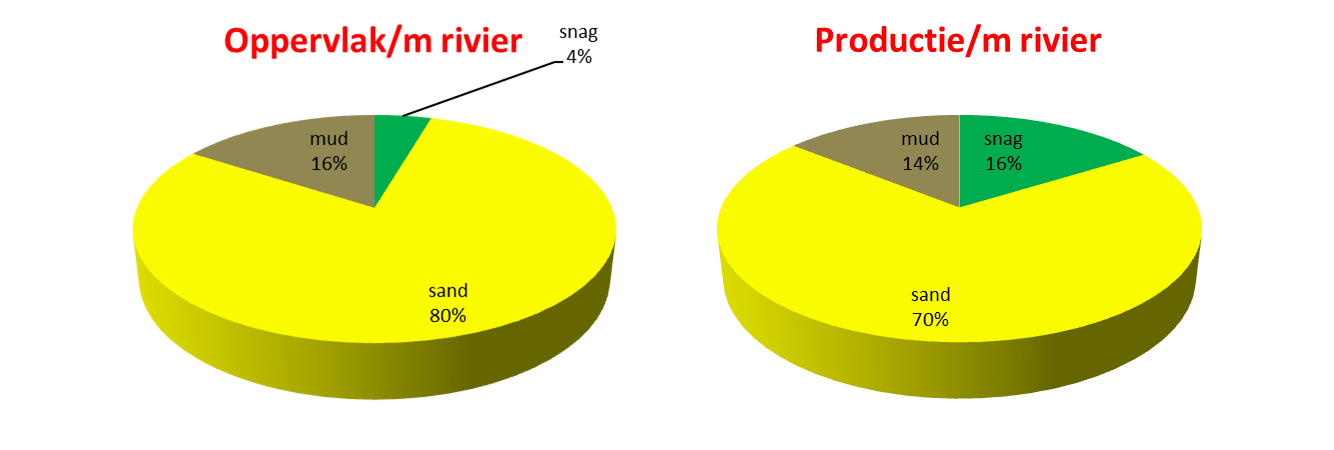 Naar Benke et al., 1984
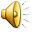 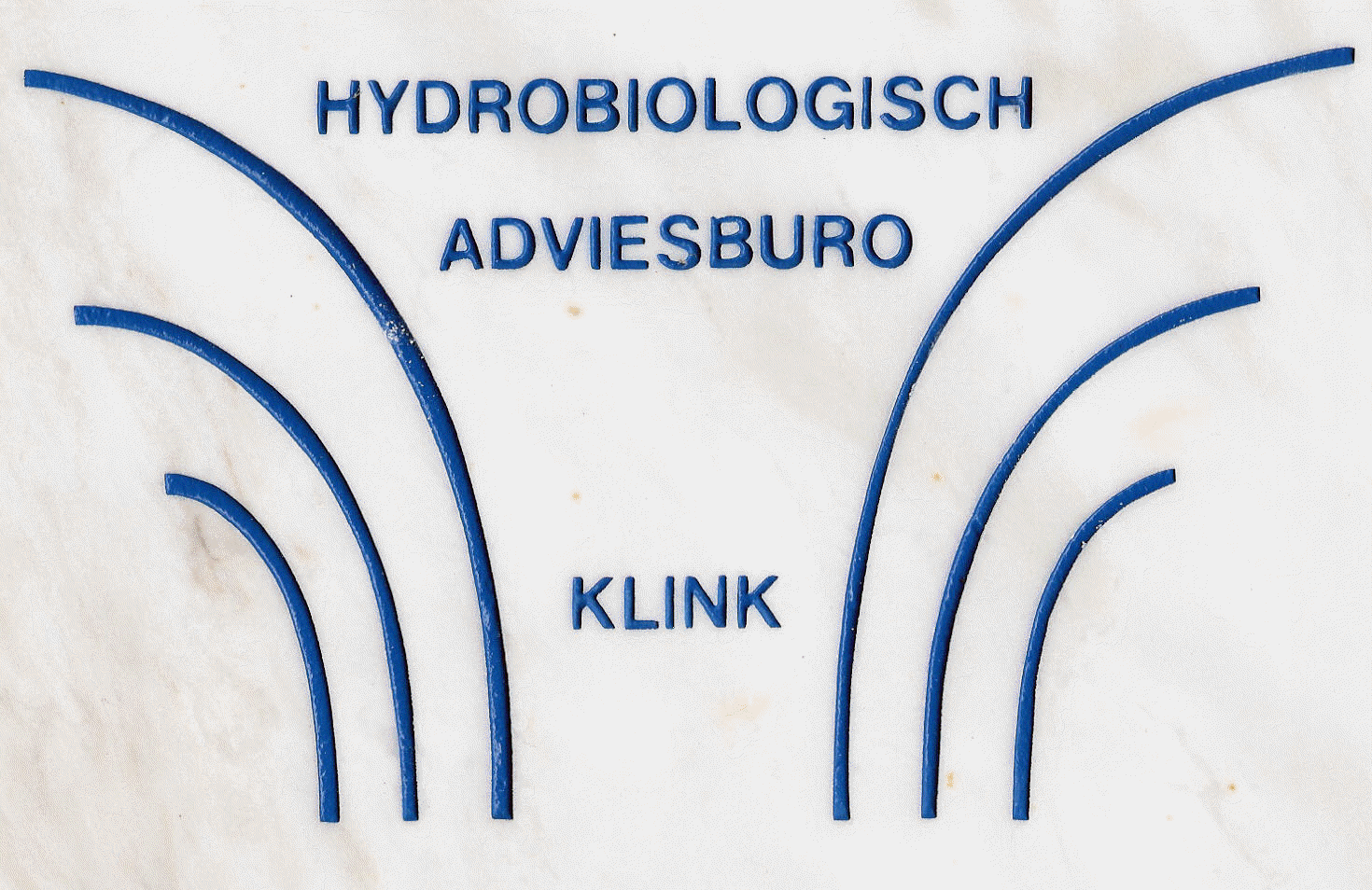 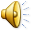 Betekenis van hout voor vis
Satilla River USA. Macrofauna op hout is het bulkvoedsel van 5 van de 6 algemeenste vissen (% biomassa voedsel)
Naar Benke et al., 1985
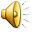 [Speaker Notes: De periode waar we het in dit geval over hebben begint grofweg in de gouden eeuw en loopt door tot het heden]
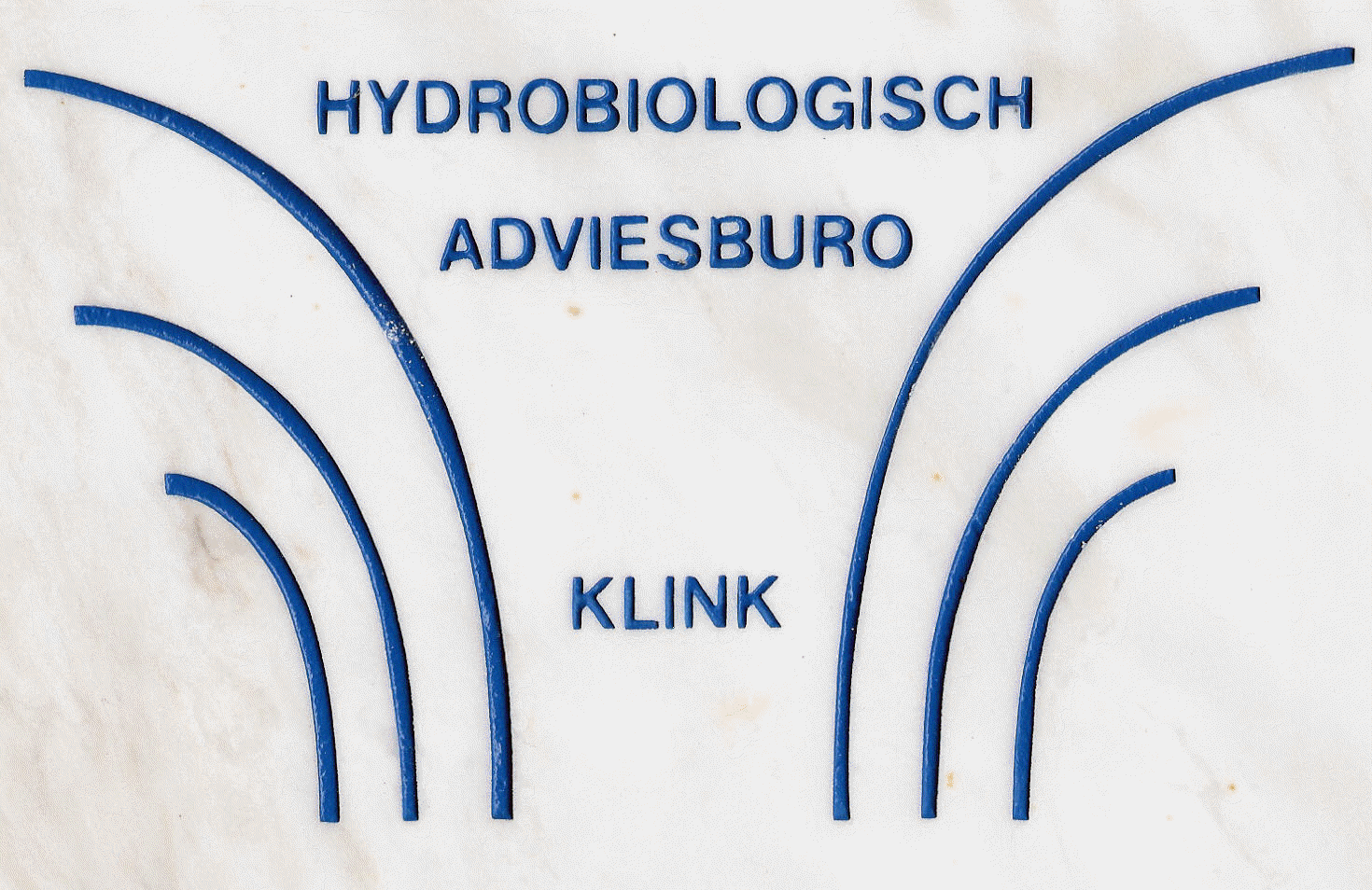 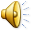 Hout en biodiversiteit
Rijntakken 18e eeuw: Aantal soorten per biotoop (116 = 100%) en hun relatieve aantallen
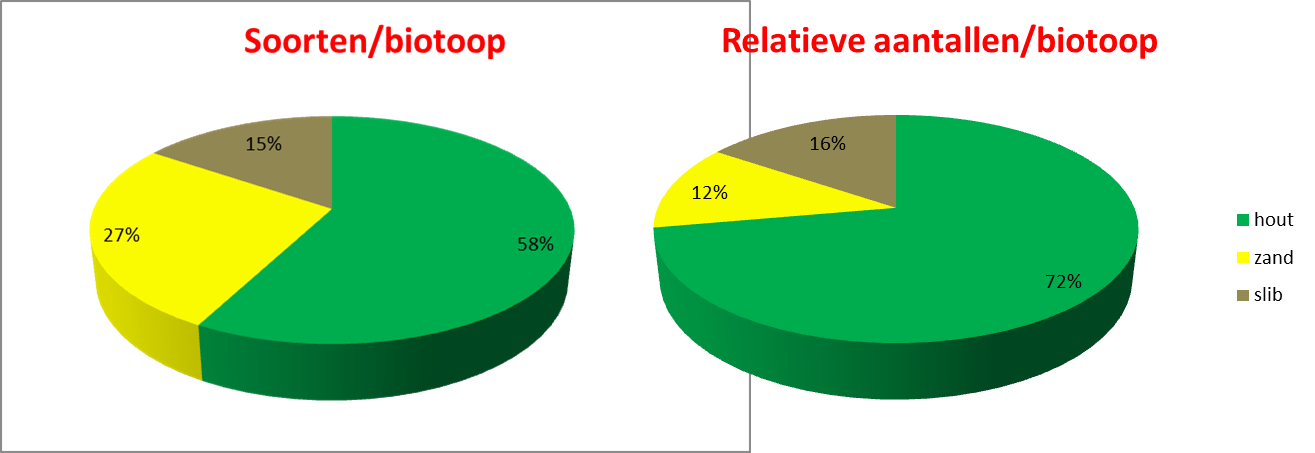 Naar Klink, 1989
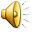 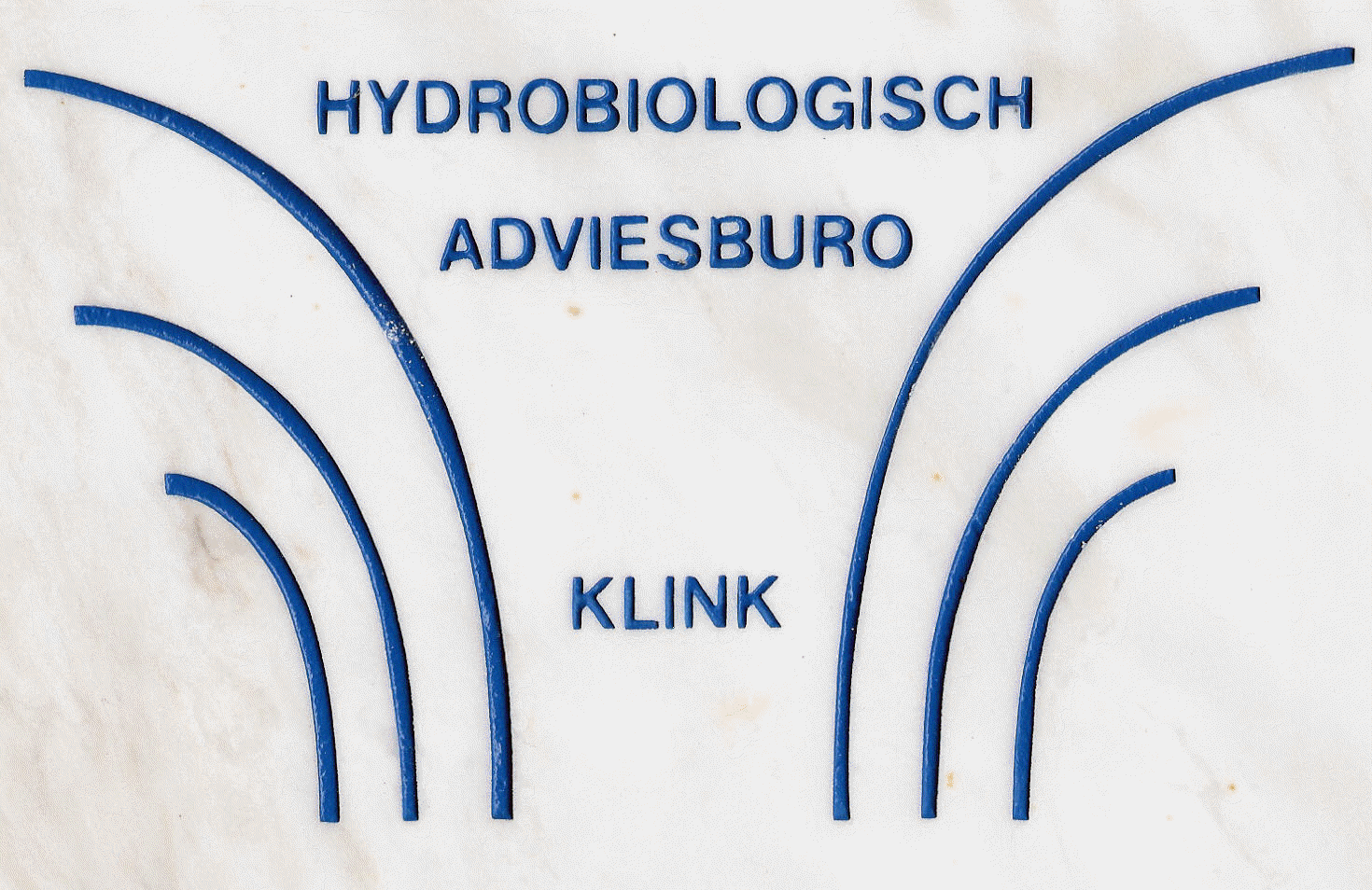 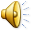 Verandering van biotopen
Verandering van de macrofauna in de Rijntakken als gevolg van veranderde biotopen
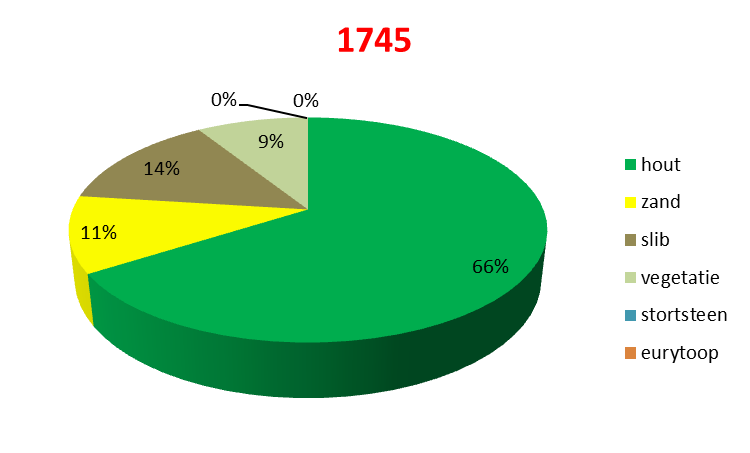 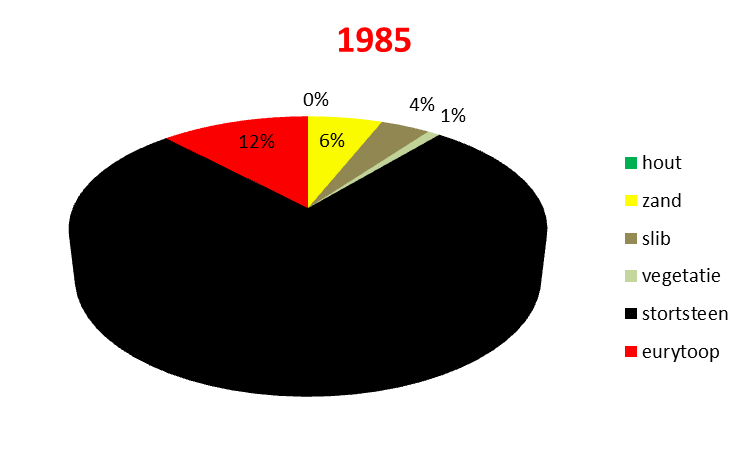 KRW score = 0,845
KRW score = 0,348
Naar Klink, 1992 en 2012
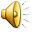 [Speaker Notes: De periode waar we het in dit geval over hebben begint grofweg in de gouden eeuw en loopt door tot het heden]
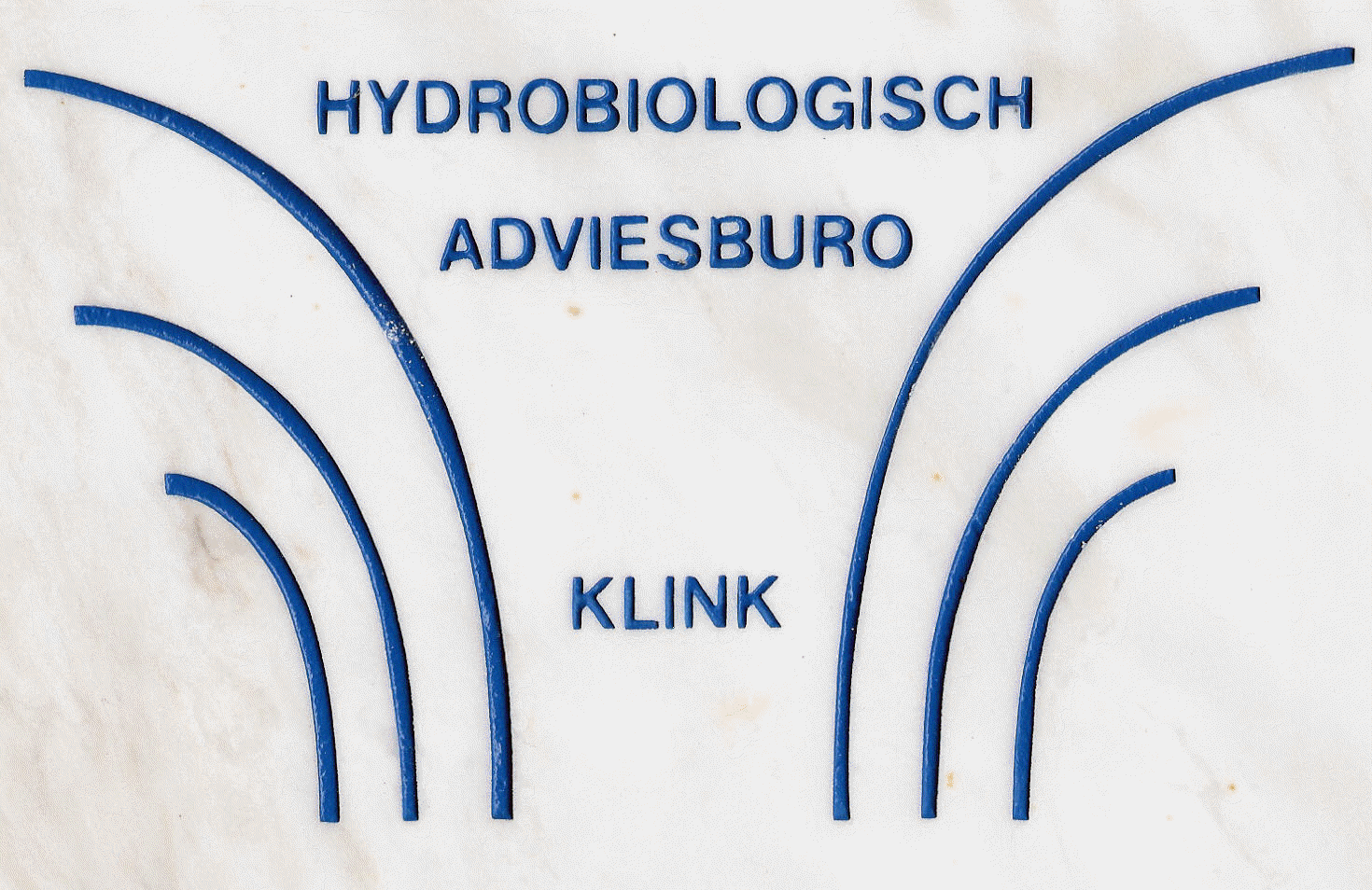 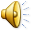 Afname biodiversiteit
Door:
Verwijderen rivierbegeleidende bos 
Verwijderen van hout in de rivier
Stroomgeulcorrecties, fixeren rivierloop
Gebruik van stortsteen voor kribben en oevers
Slechte waterkwaliteit (vooral jaren 60-70 vorige eeuw) 
Introductie exoten in verzwakt ecosysteem
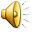 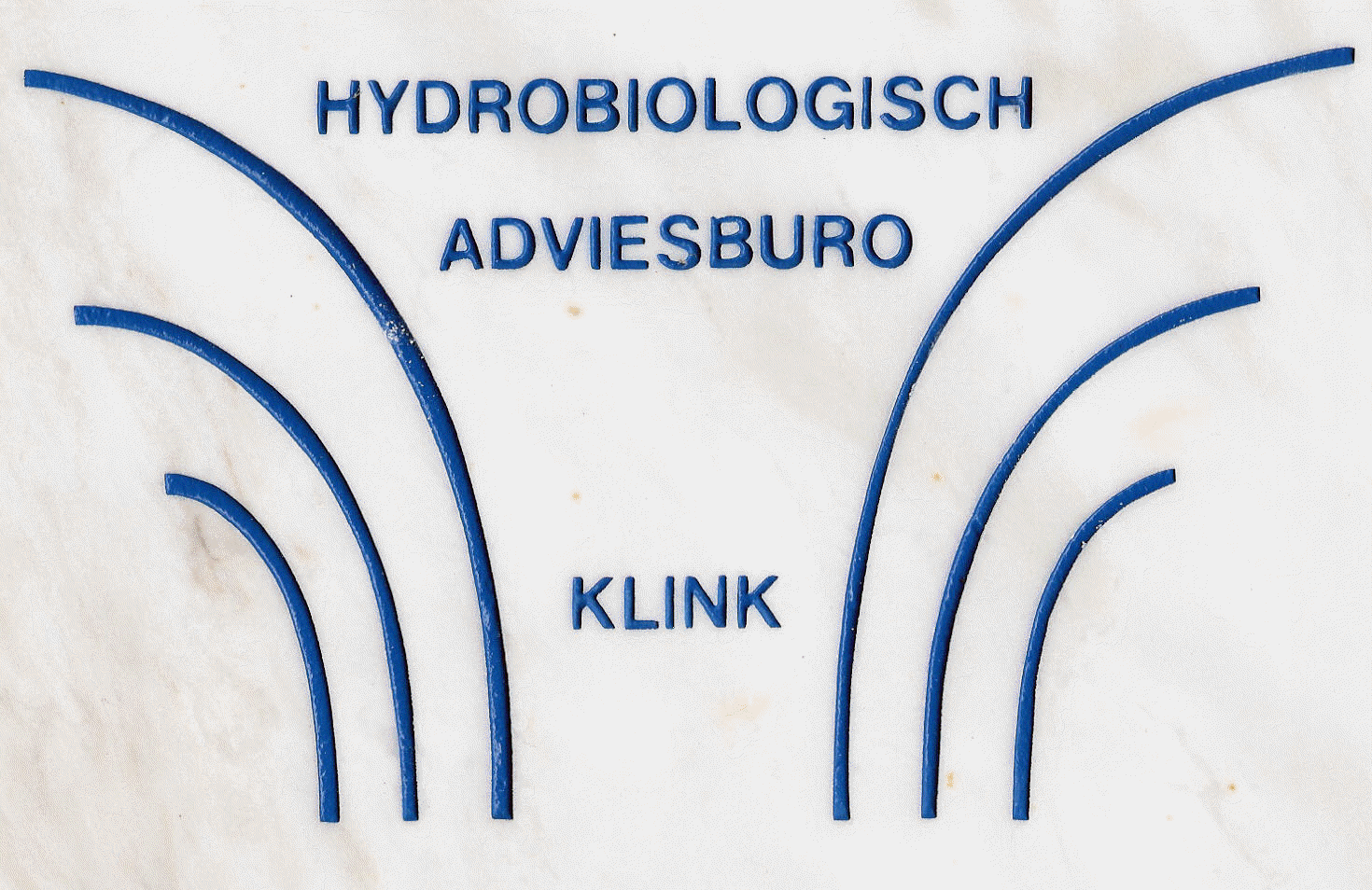 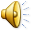 Veranderend voedsel
Wijzigingen in het functioneren van het ecosysteem: 
Filteraars komen in de problemen door golfslag (scheepvaart) en gebrek aan bomen
Exoten nemen het roer over: soorten van stortsteen (slijkgarnalen) en bodem (korfmosselen)

Perifyton = belangrijkste voedselbron naast algen
Perifyton groeit op hout, dat is verdwenen

Voor waterplanten en bodemalgen is de rivier te smal en te diep geworden en de peilverschillen ongunstig (Waal)
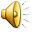 [Speaker Notes: De periode waar we het in dit geval over hebben begint grofweg in de gouden eeuw en loopt door tot het heden]
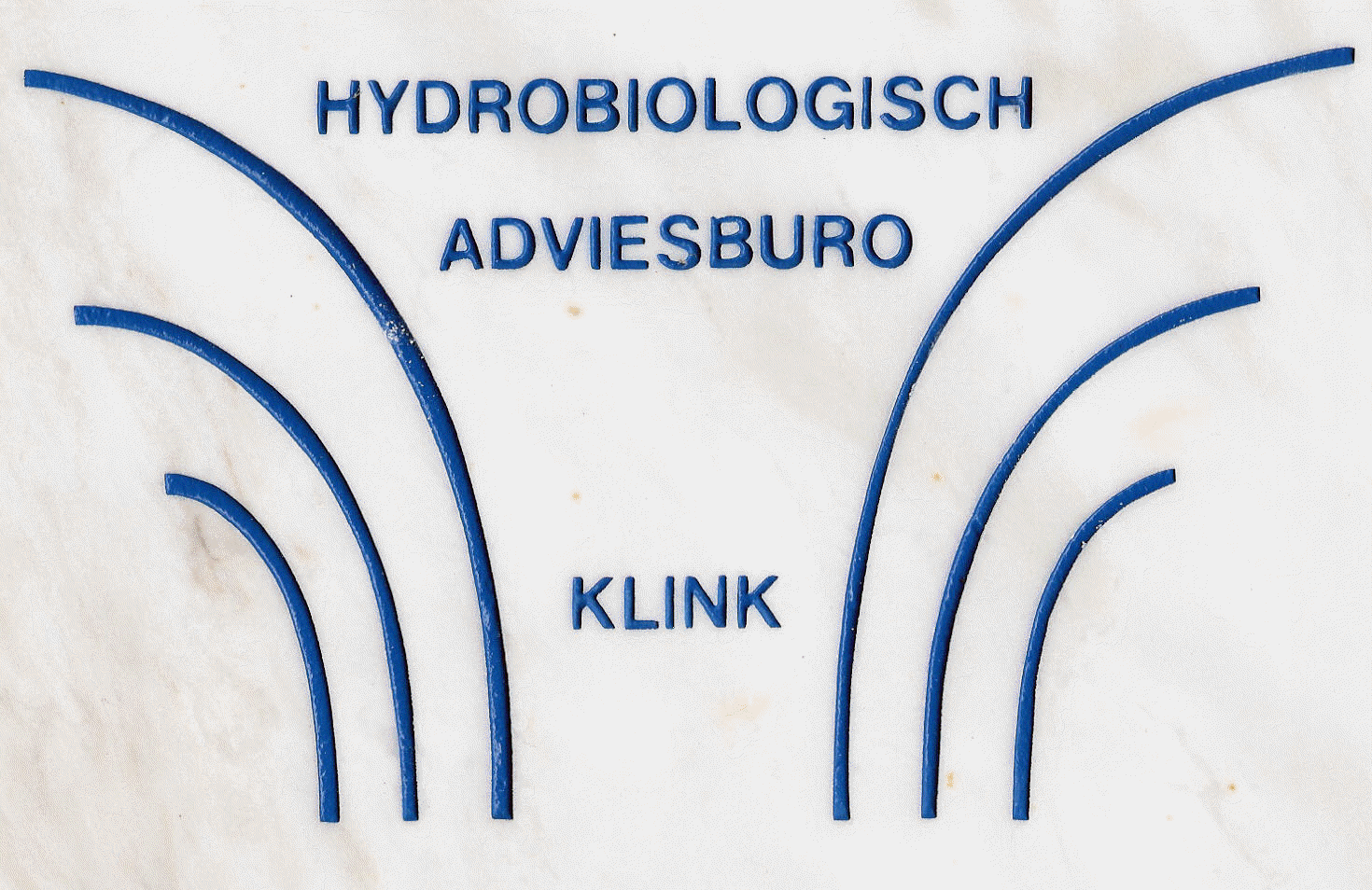 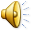 Van probleem naar oplossing
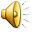 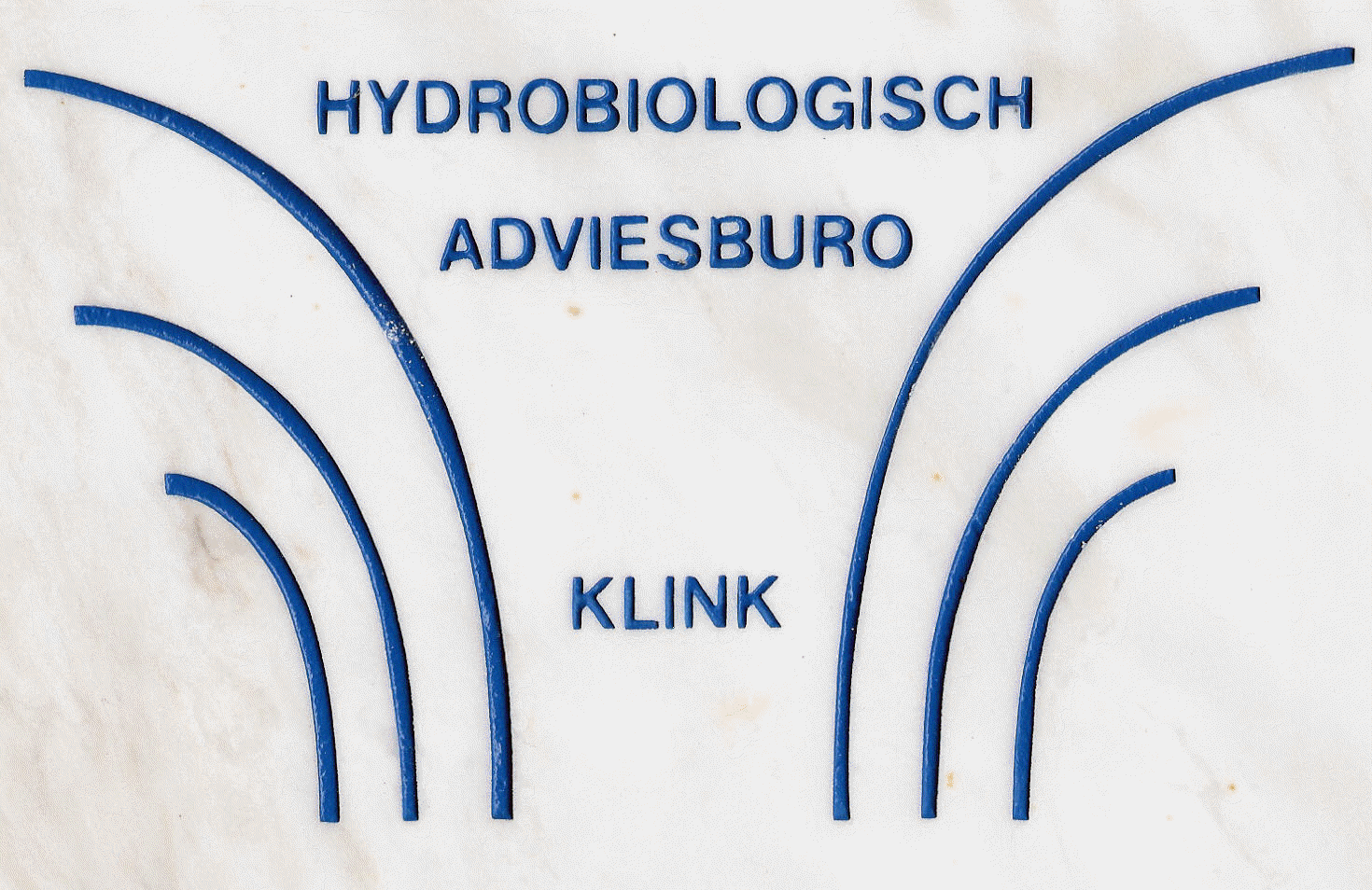 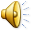 Gebruik hout, verwijder steen
Veranker hout in meestromende nevengeulen en oevers
Zorg dat hierbij beheersbare aanzanding en erosie plaatsvindt
Benut waar mogelijk overruimte voor bosontwikkeling, vooral langs ondiep (stromend) water
Creëer daarvoor overruimte in het ontwerp 
Ontsteen oevers => fluviatiele en eolische afzettingen
Vervang kribben door langsdammen met hout
Bijvoorbeeld als verankerde matrix van kriskras gestapelde boomstammen / takken
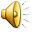 [Speaker Notes: De periode waar we het in dit geval over hebben begint grofweg in de gouden eeuw en loopt door tot het heden]
Toepassingen
Verankeren in hoofdstroom
Verwerken in kunstwerken
Rol OBN
Support experimenten met hout in de rivier en nevengeulen (i.s.m. RWS)
Monitoring en evaluatie van deze experimenten
Inventarisatie gericht op kansen voor bos langs de rivier (kansenkaart) => ruimte claimen / maken
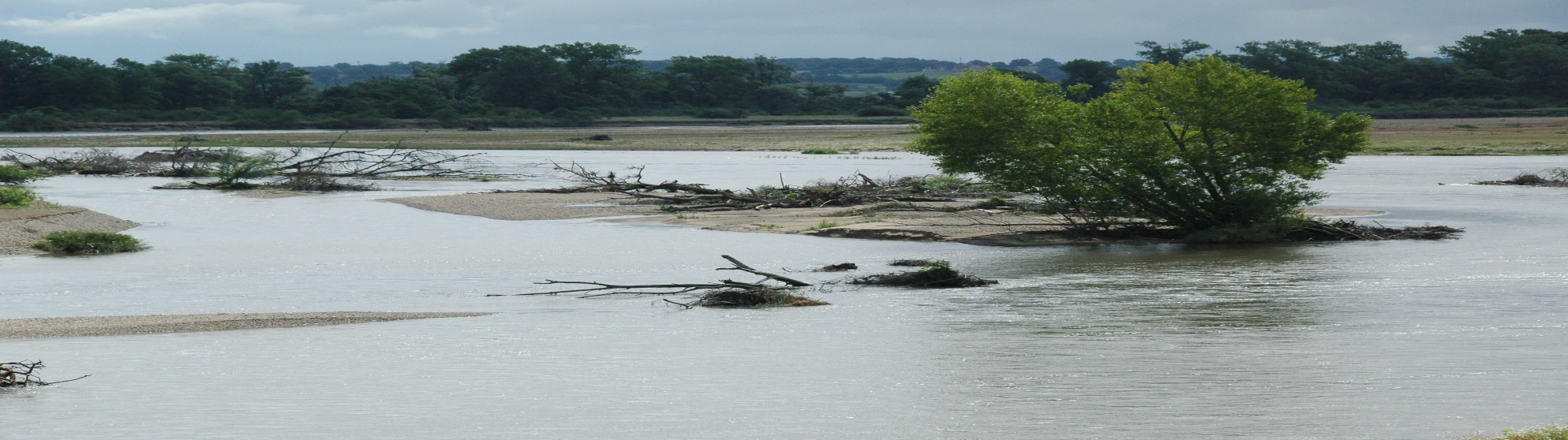 Allier (Fr) foto Willem Overmars
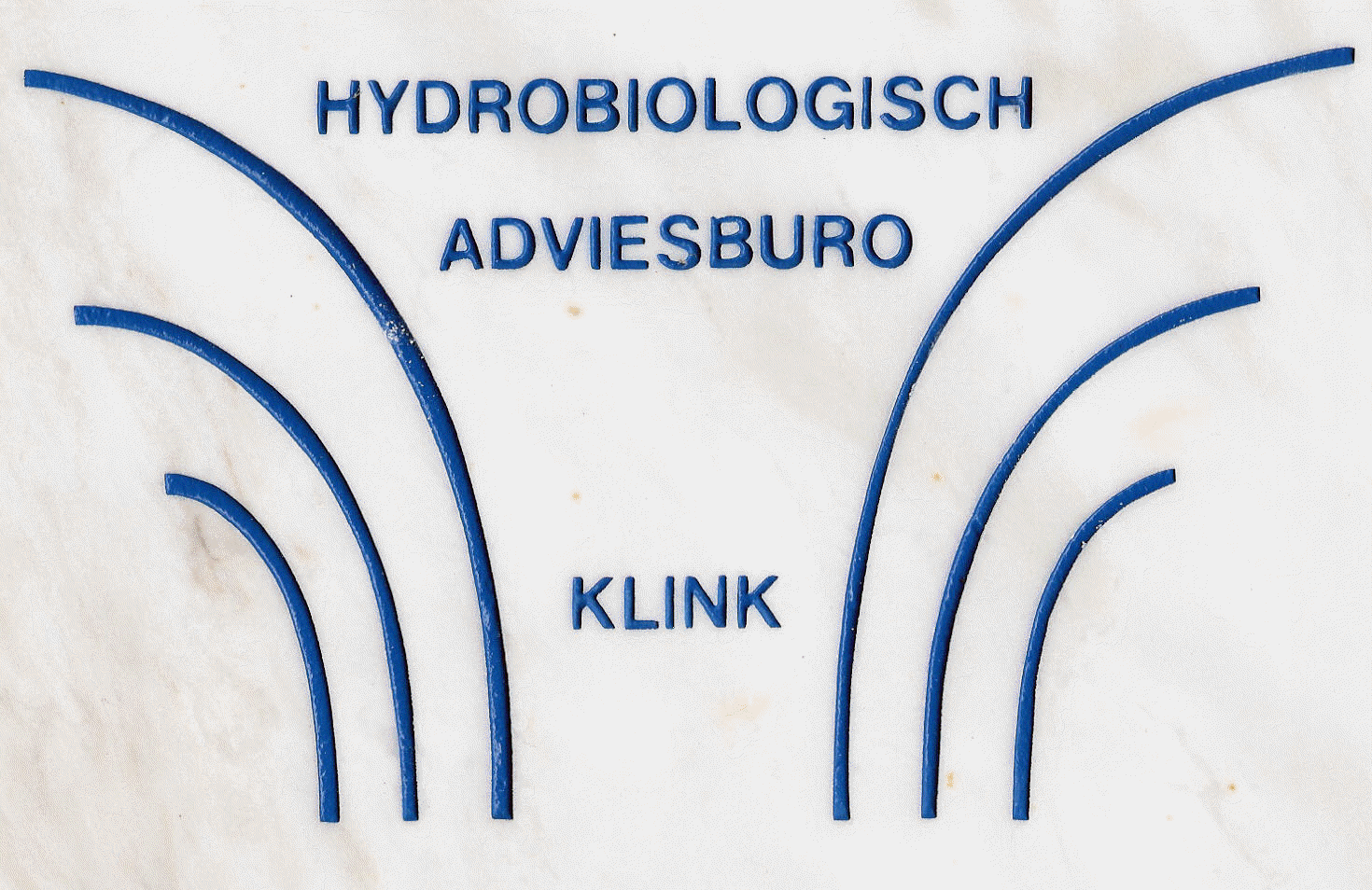 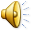 Zegt het voort!
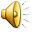 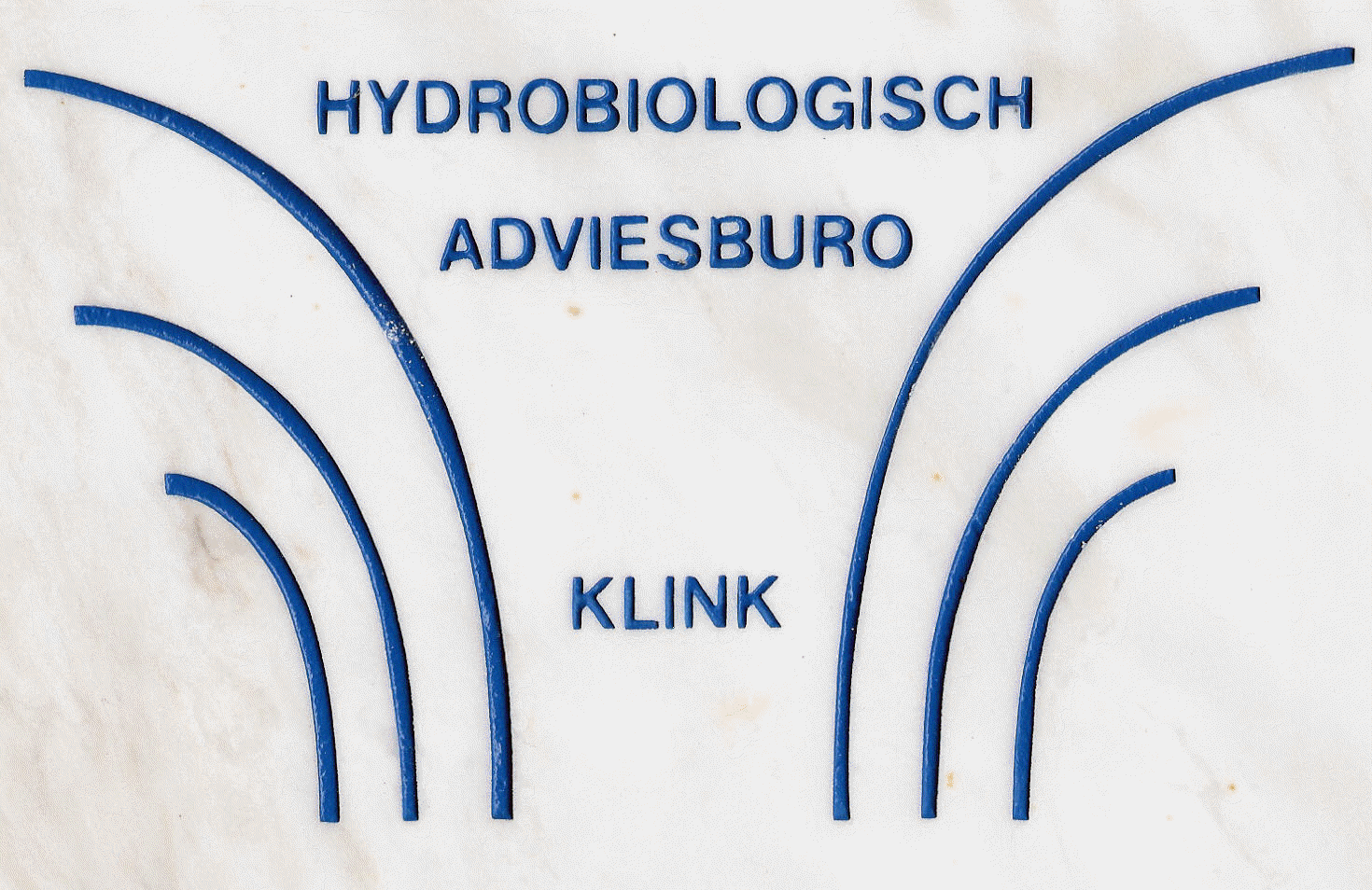 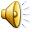 Dank voor uw aandacht
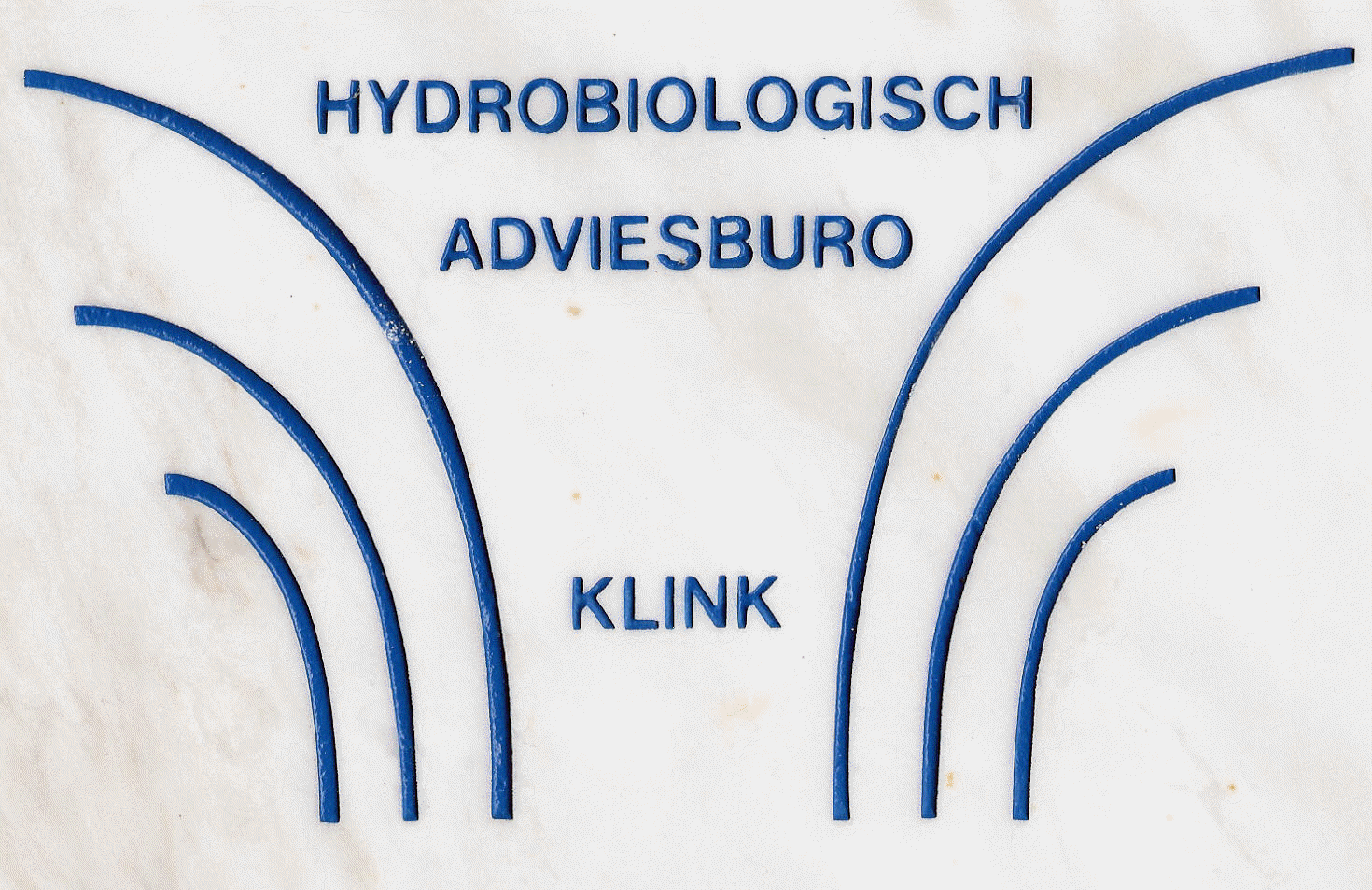 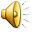